D3.js - 动画制作
 助教:程思睿
DS363数据可视化
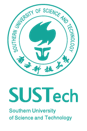 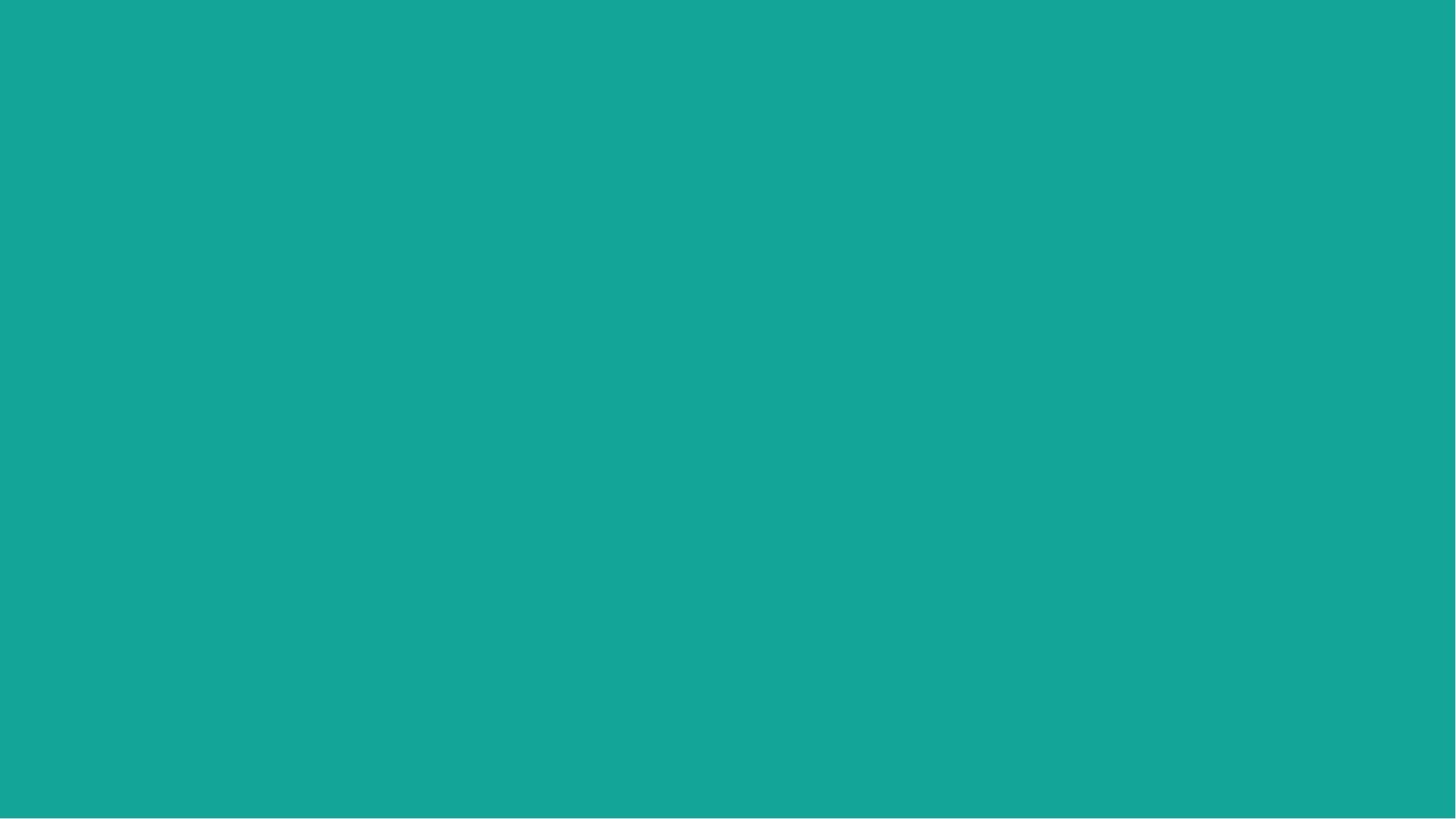 概览
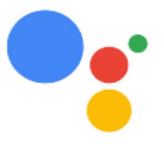 动画 D3.js的Transition模块：
●  d3.transition与时长控制
●  动画的过度（Ease）
●  动画的同步
●  动画的继承
●  动画的插值
●  动画的循环
	 基于动画绘制动态散点图
●  数据的清洗与预处理
	 基于动画绘制追逐柱状图
	 Tip：数字的格式化

	 Tip：图元的起始状态
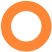 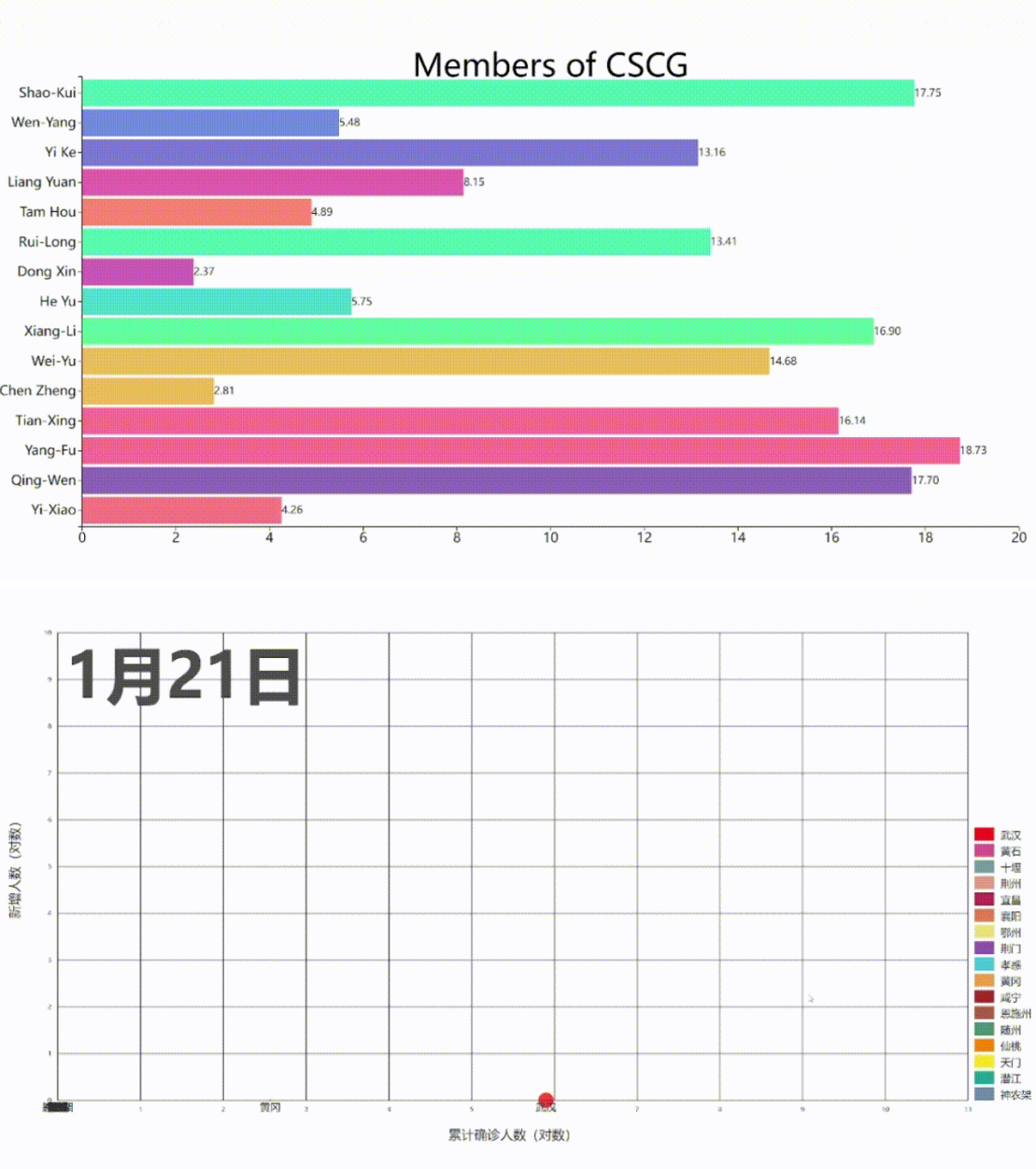 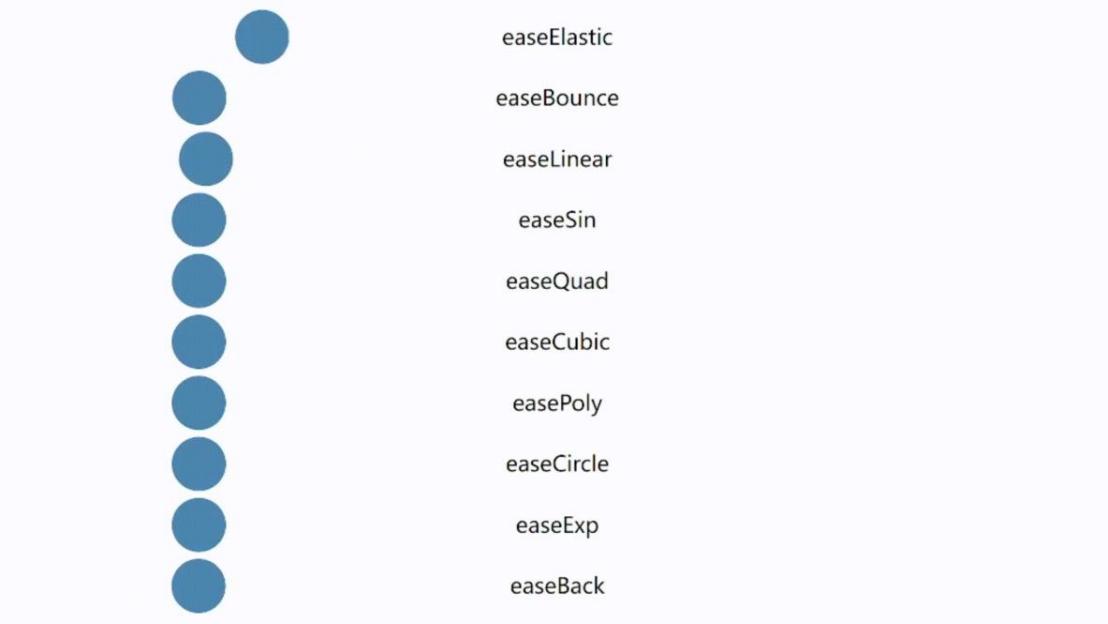 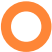 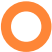 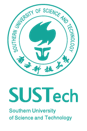 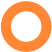 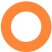 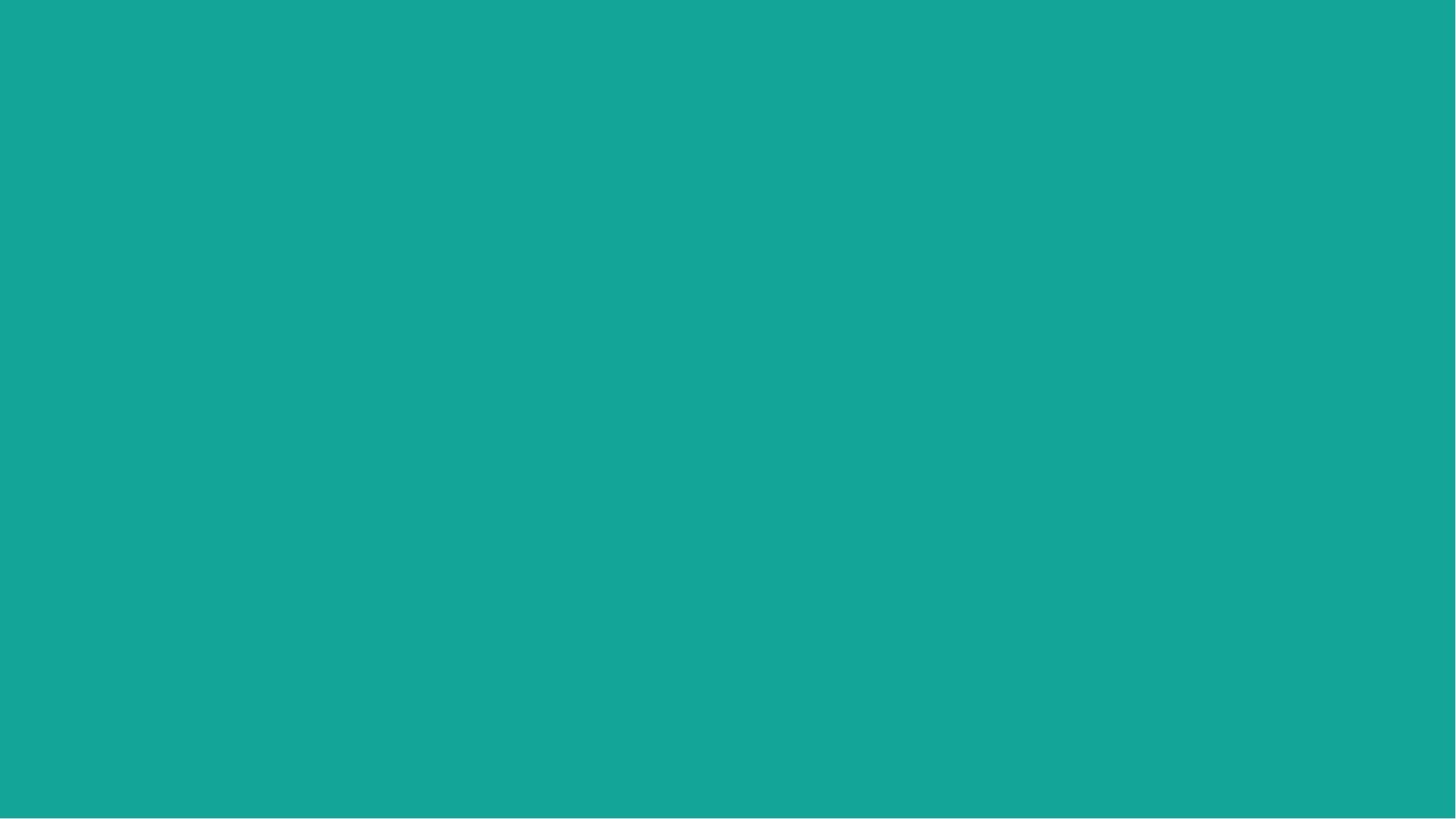 动画
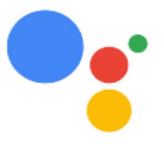 D3-transition
●   引用D3.js文档：‘Selection-like’ interface。
●  D3的selections后调用transition，将后续的.attr(…)加以动画效果。
	 selections.transition().duration(ms).attr(type, value)
●  ms是毫秒，故1000表示动画持续1秒钟。
●  e.g., d3.select("#my_rect").transition().duration(2000).attr("width", "400");
●   即用两秒钟(2000毫秒)的时间把选择图元的宽变成400。
	 同d3.selections，支持链式调用：
●  d3.select(‘#my_rect’).transition().duration(1000).attr(…).attr(…).attr(…)
●  后面的三个.attr均会产生动画效果
	 只有transition()后面的.attr(…)会有动画效果。
●  d3.select(‘#my_rect’).attr(…).transition().duration(1000).attr(…)
无效果                                  动画效果
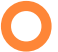 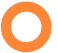 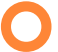 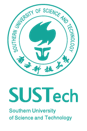 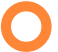 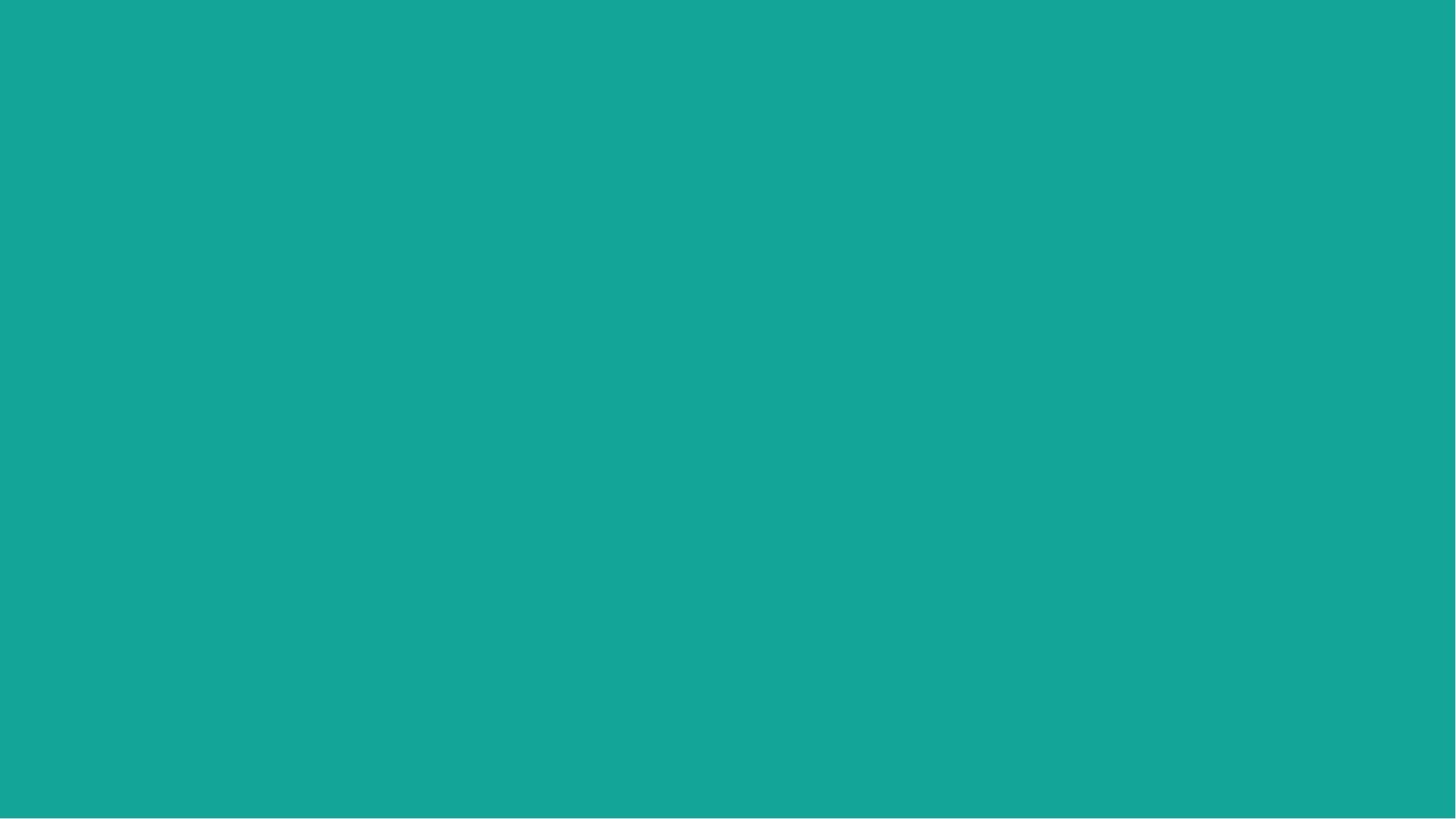 动画
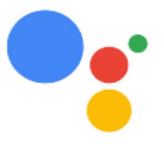 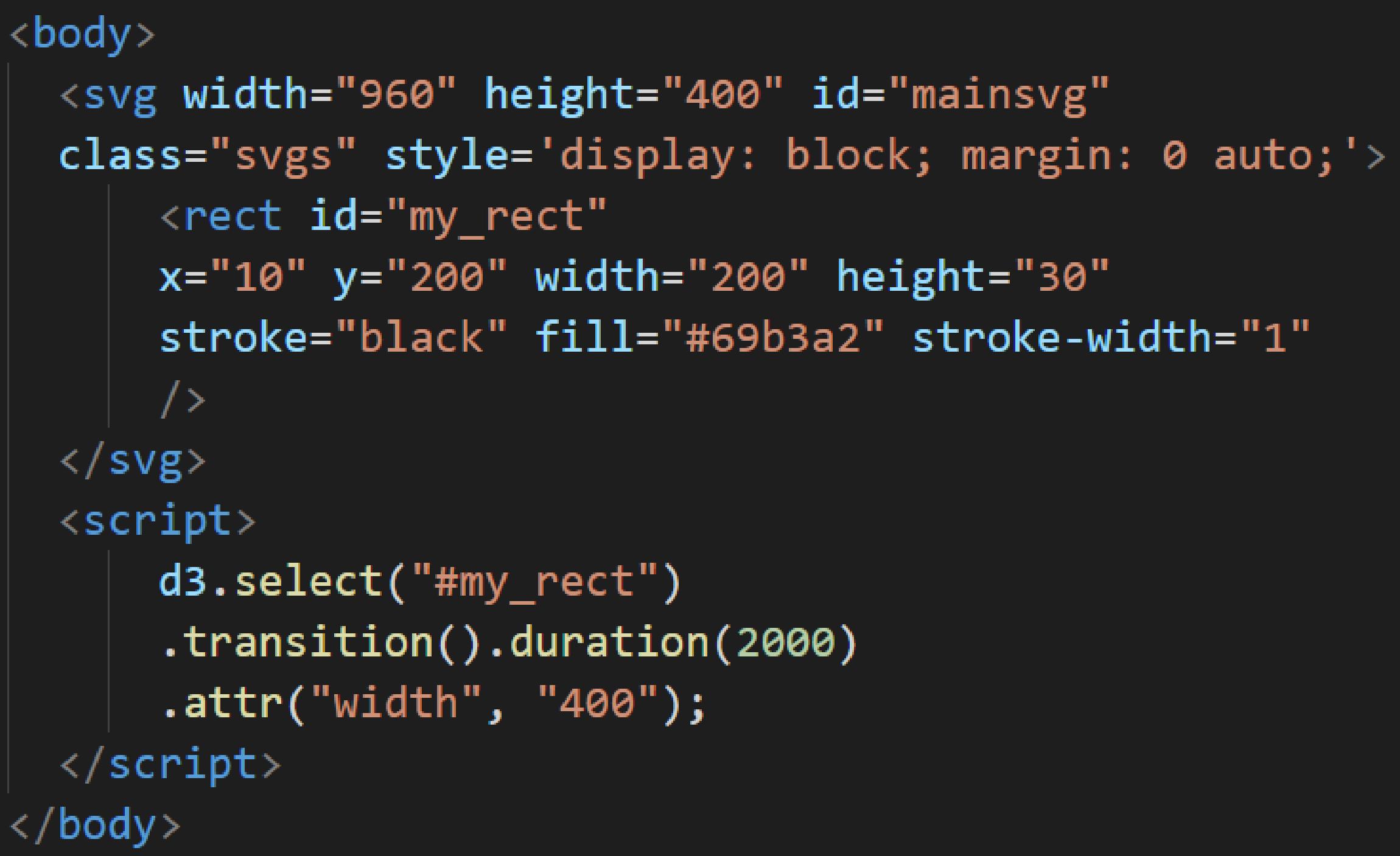 调用实例：
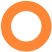 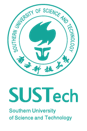 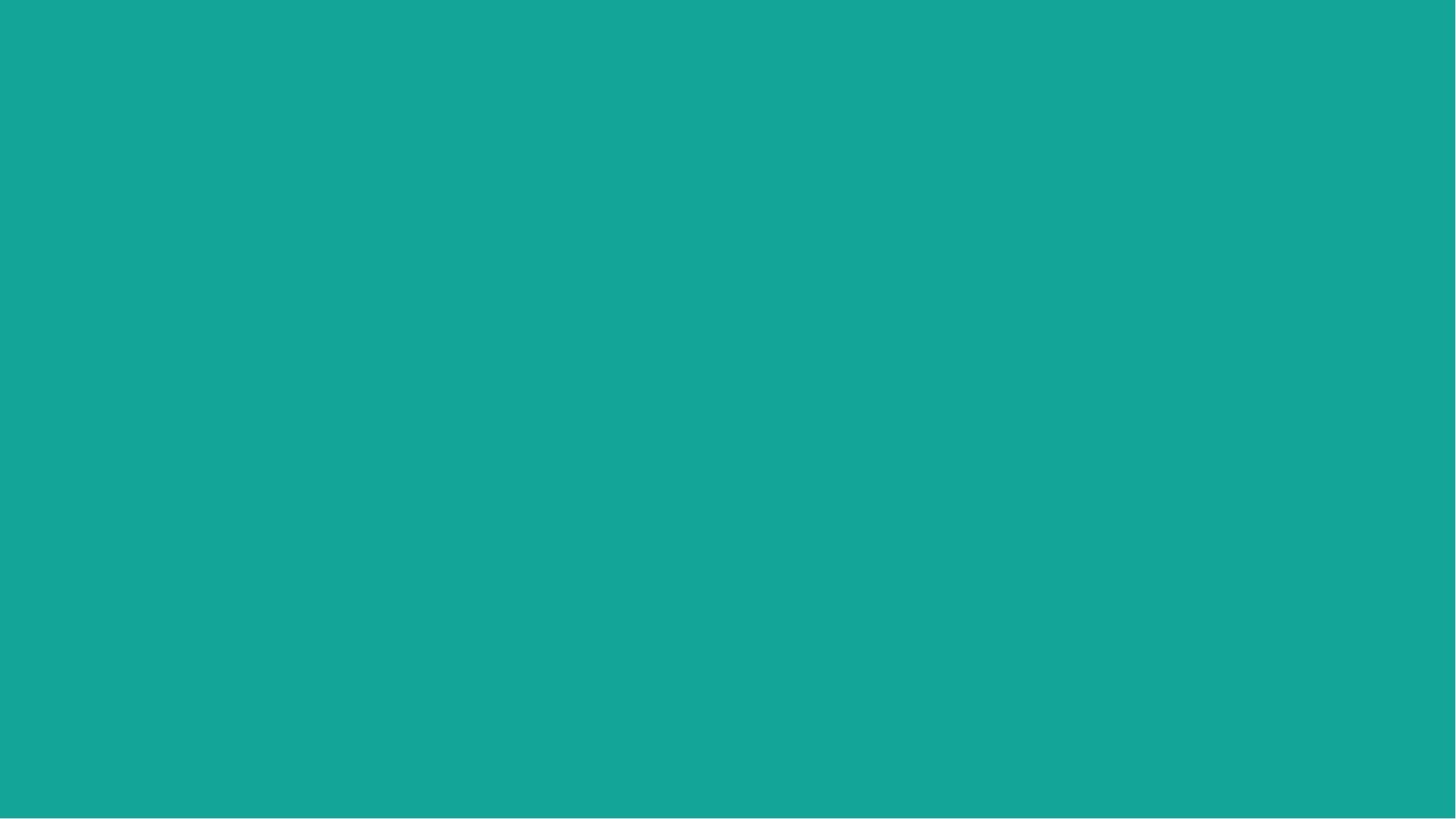 动画 – 过渡
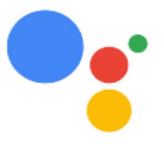 ‘ease’，动画过渡的方式。
	 通过链式调用的方式作用在transition对象后：

●  d3.select("#my_rect").transition().duration(2000).ease(d3.easeLinear).attr(…)
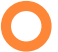 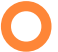 D3提供多种Ease函数供选择：
●  d3.easeCubic 默认，从加速到减速
●  d3.easeLinear 线性
●  d3.easeElastic 弹射
●  d3.easeBounce 弹跳
●  d3.easeExp 突变

●   … … … （见下页）
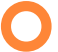 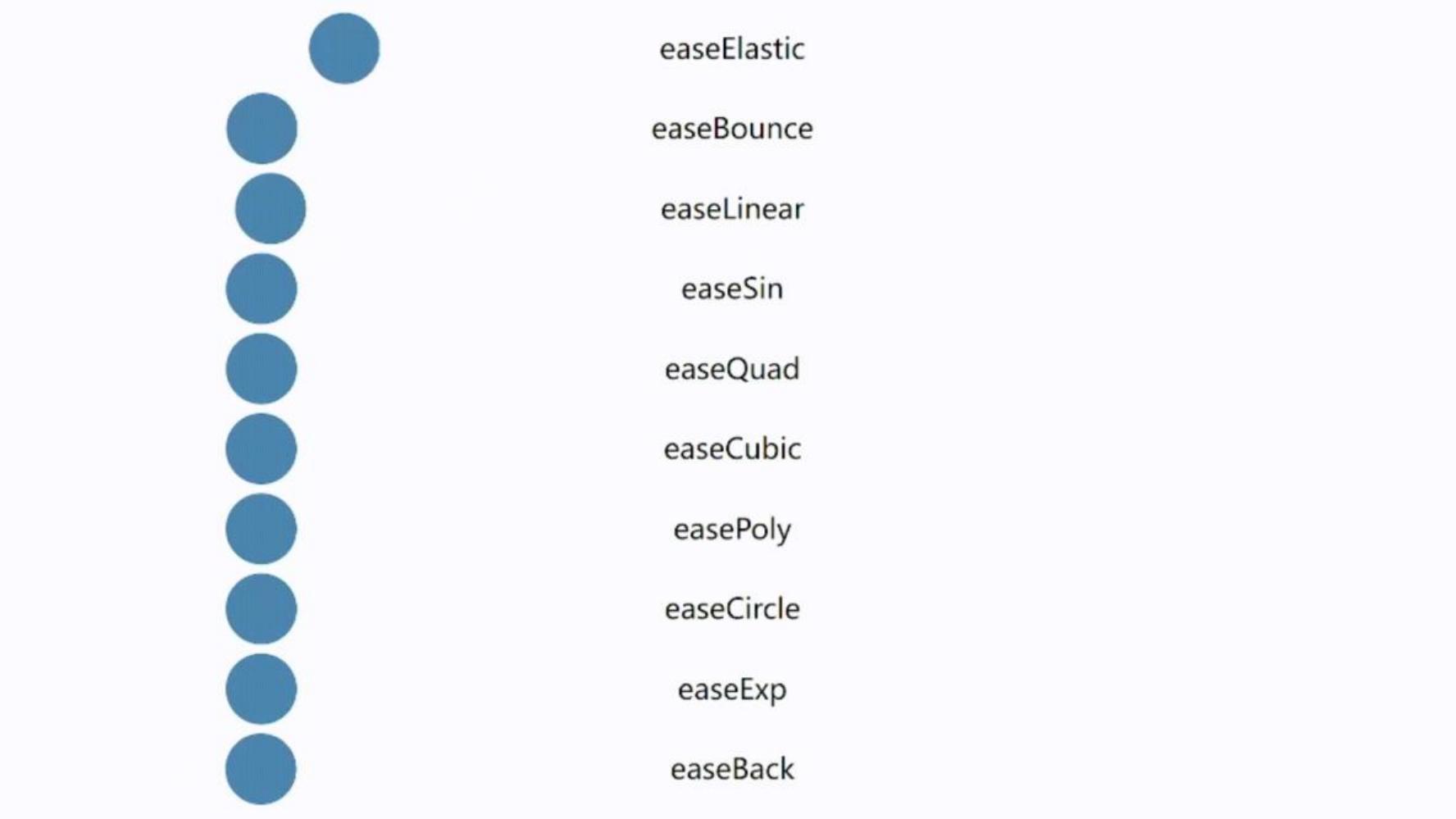 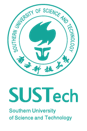 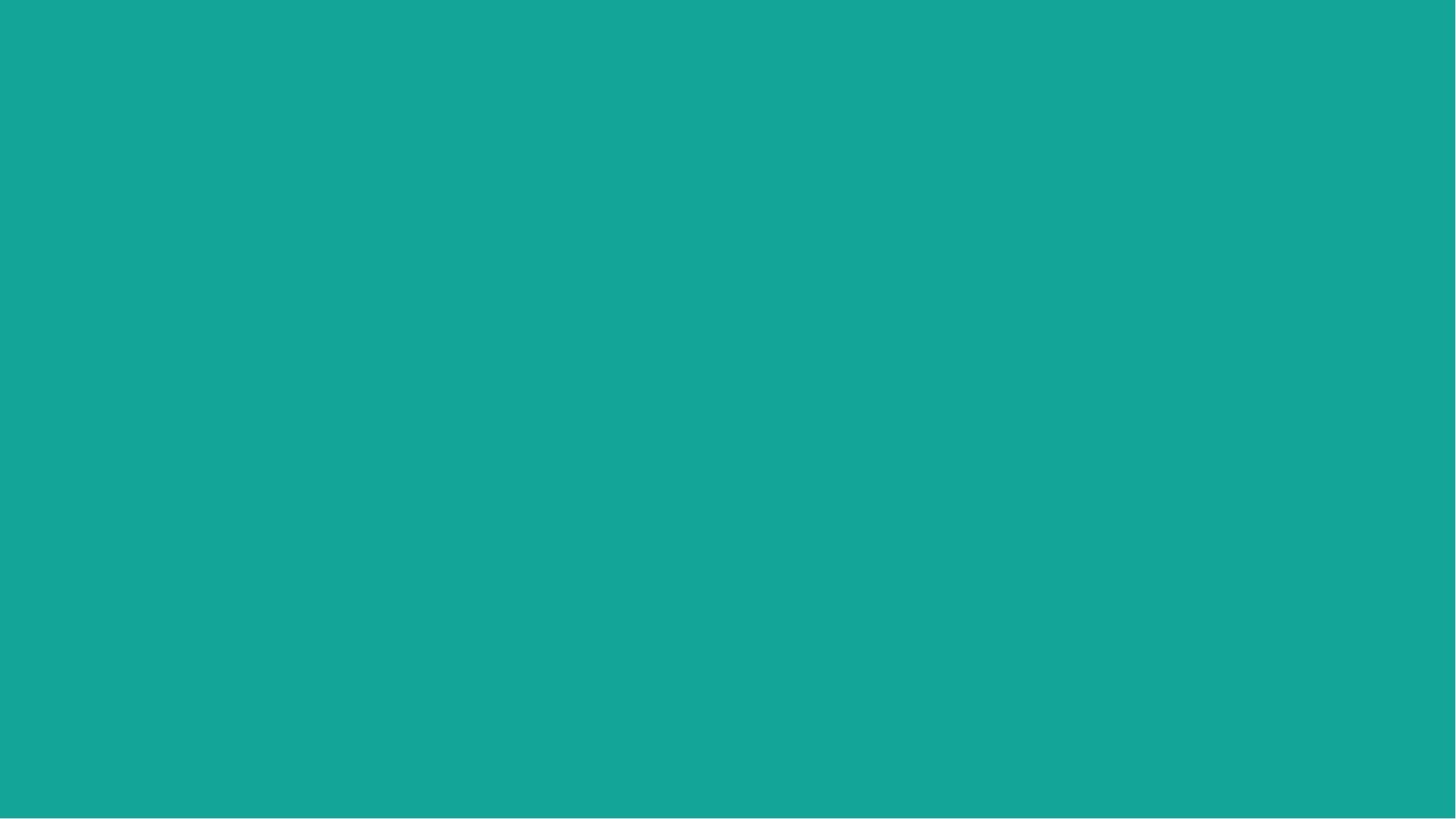 动画 – 同步
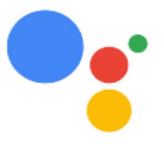 通常，可视化作品都需要多个图元执行多个动画…
	 ‘显式’定义Transition对象：

●  let transition = d3.transition().duration(ms)
之前的代码样 例中，这里是 空的！
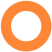 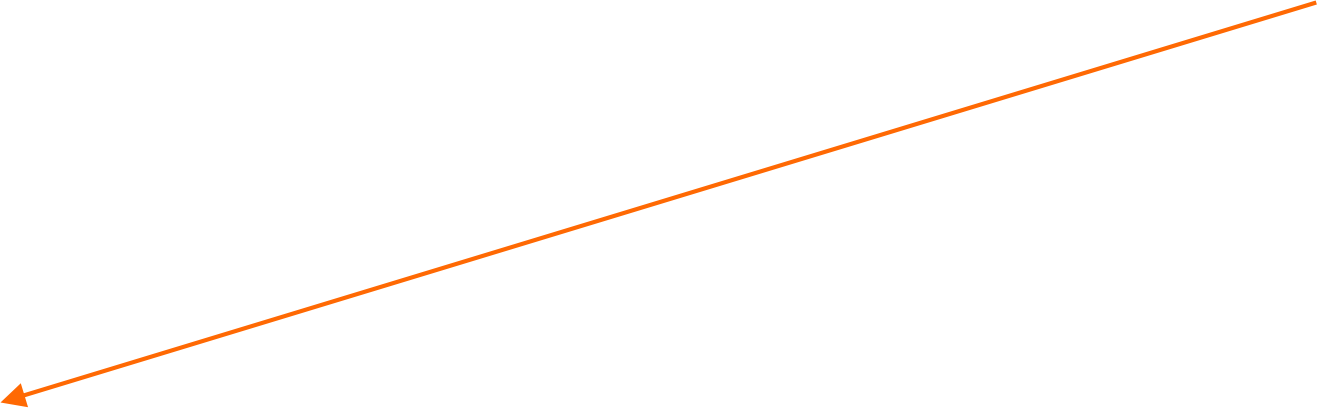 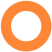 并让其与多个图元共享，即所有绑定的图元会同步播放动画：
●  rects.transition(transition).attr(…).attr(…)
●  circles.transition(transition).attr(…).attr(…)
	 等待一个transition全部相关的图元执行完毕：
●  await transition.end();
●  异步函数会不等待调用执行完直接进入下一条语句

●  await会强制等待异步函数执行完毕
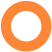 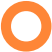 JavaScript异步：
●  async：将函数转换成异步函数，即把返回值包装成一个Promise对象
●  await：等待异步函数执行结束
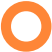 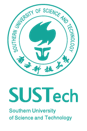 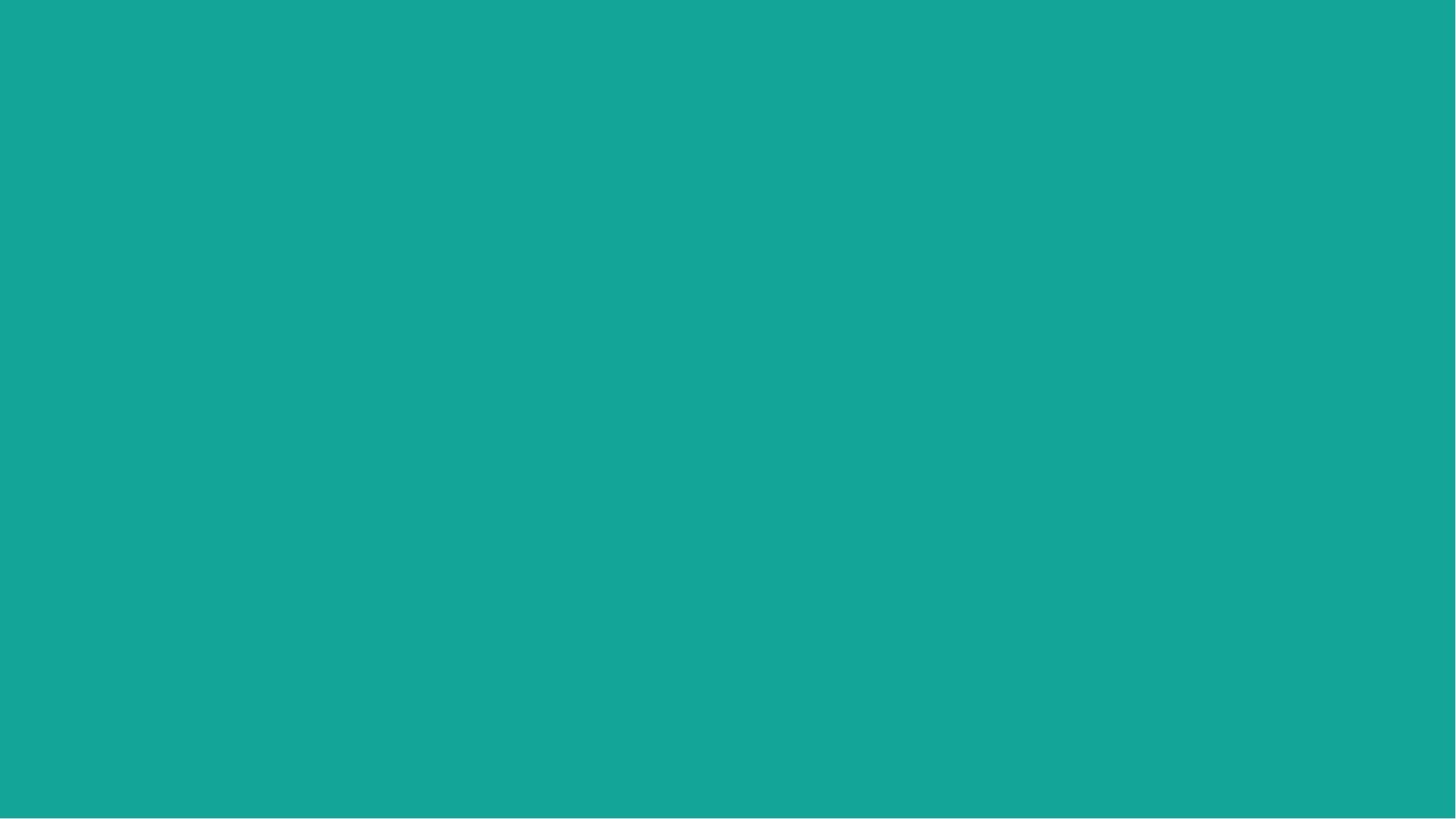 动画 – 同步
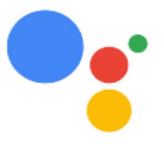 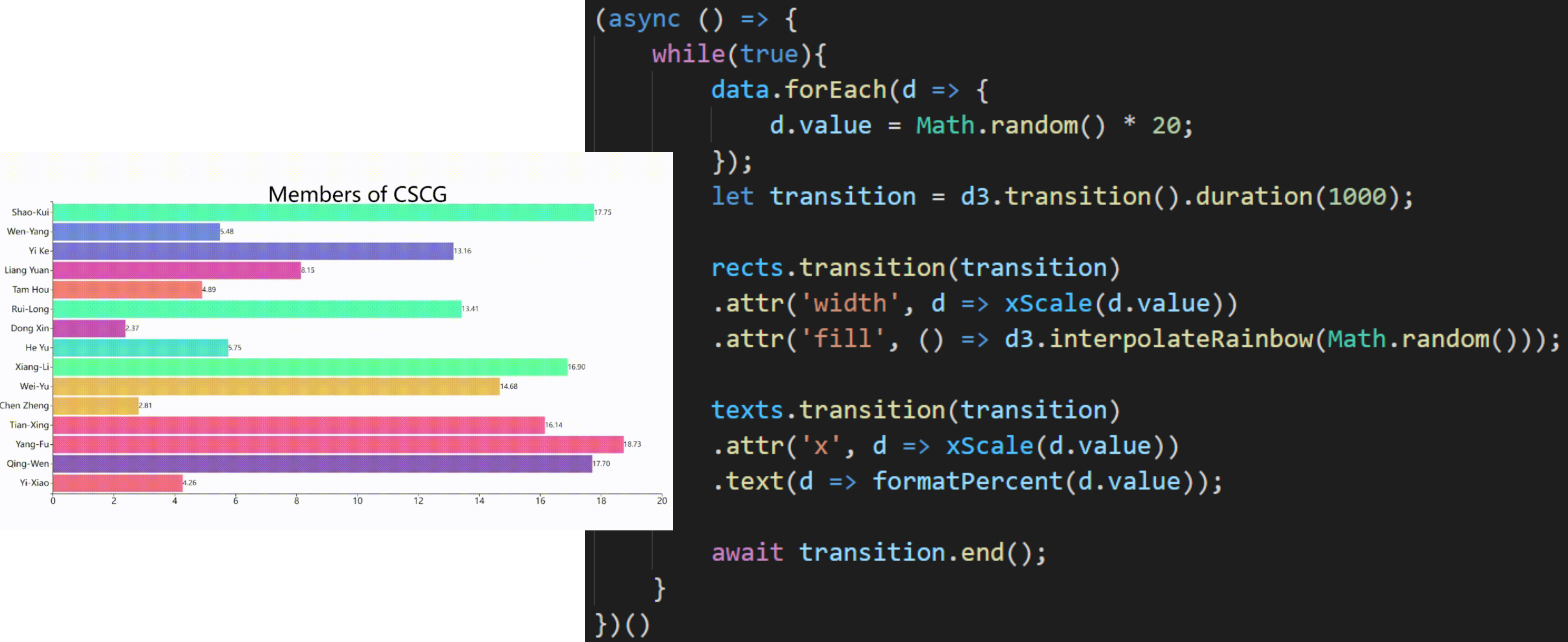 编程实例：
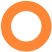 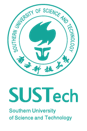 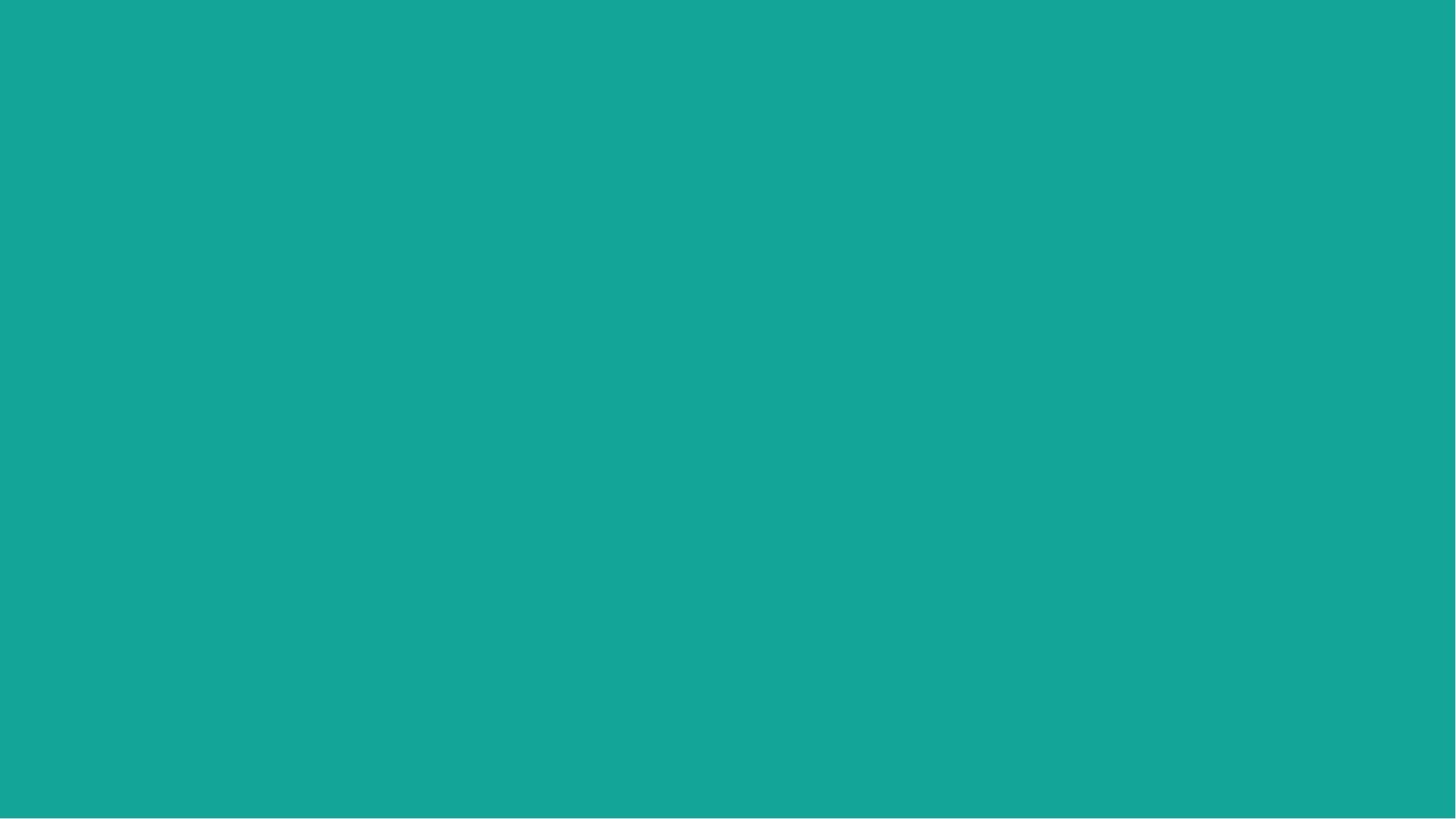 动画 – 继承
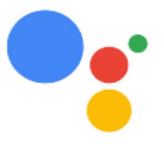 常用于连续不间断的若干个动画组合：
●  d3.select("#my_rect").transition().attr(“x", '100').transition().attr(“y", '100’)
●  先将横坐标移动到100、再将纵坐标移动到100
●  二者并不同时移动
●  第一个渐变的结束才是第二个渐变的开始
	 后一个Transition会继承前一个Transition，包括时长、过渡等：
●  d3.select("#my_rect")
●  .transition().duration(1000).ease(d3.easeQuad).attr("width", "400")
●  .transition().attr("height", '100’)
●  第二个渐变的时长仍然是1000、过渡仍然是easeQuad
	 提示：第一次小作业如果使用D3.js完成，使用该语法会较为简单
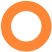 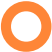 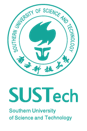 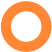 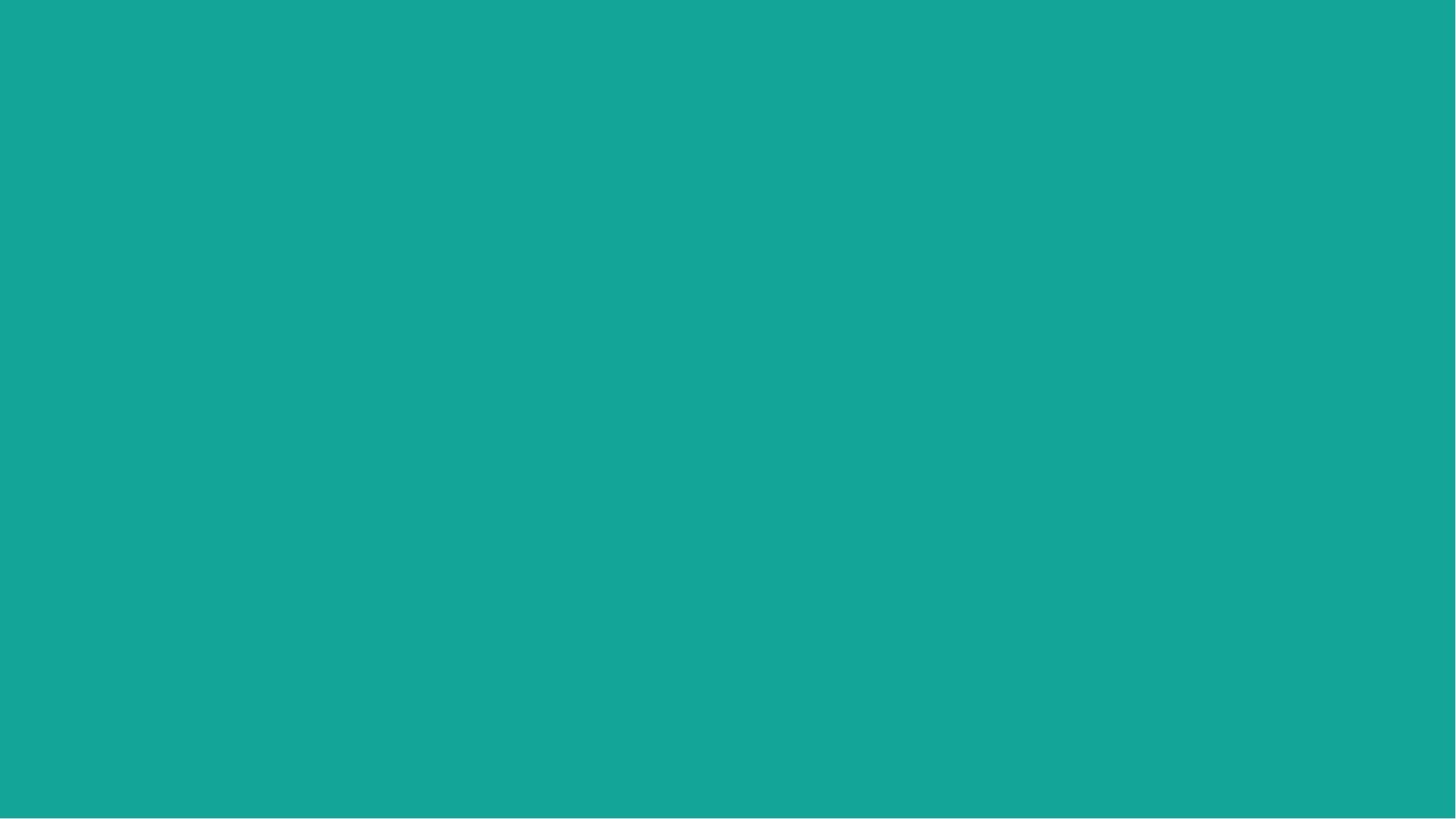 动画 – 继承
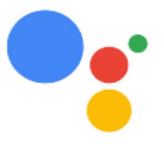 编程实例：
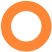 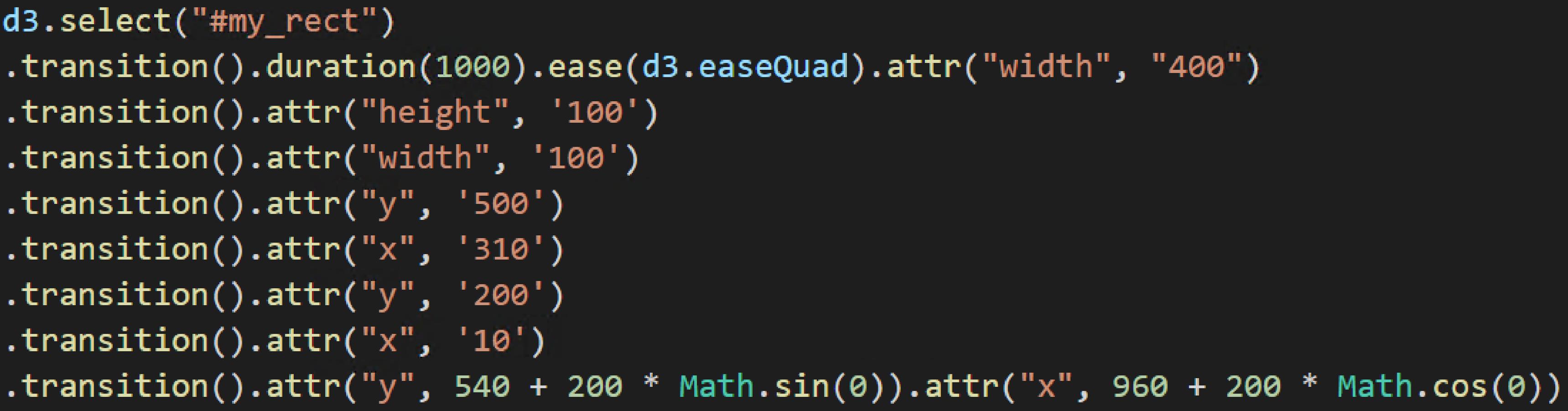 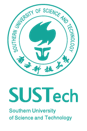 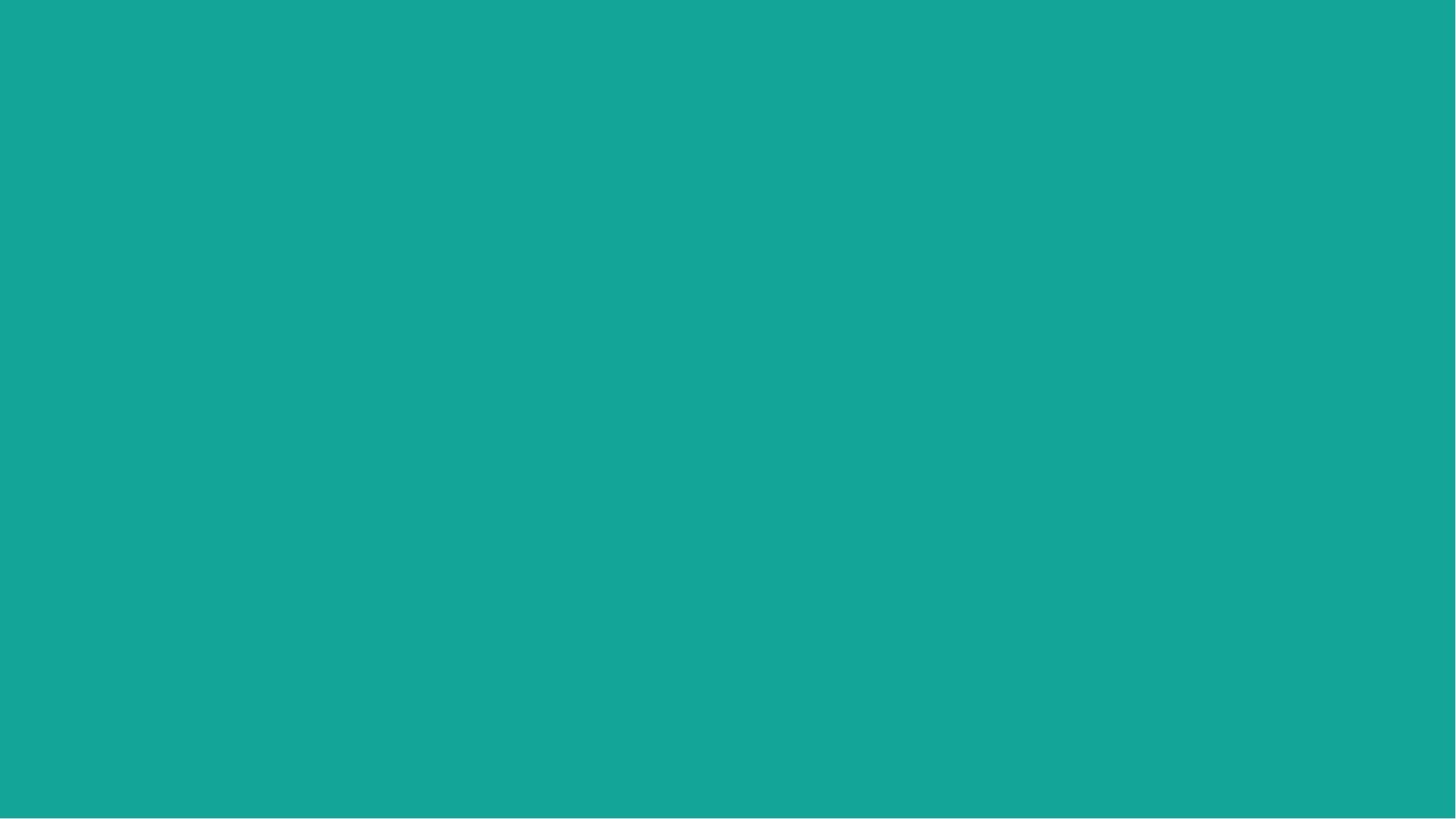 动画 – 插值
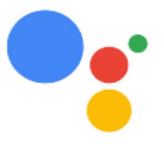 （不做要求）
	 D3.js并不提供所有属性的过渡方式：
●  D3-Transition仅仅控制‘0-1’的过渡，easeLinear会让0-1平缓过渡、                  easeCubic会在0时加速在接近1时减速。
●  ‘0 ~ 1’会输入至插值函数 t => {…}中，过渡中每一瞬间的值由插值函数决定：
	 输入‘t’取值范围为‘0-1’，代表过渡的每一个瞬间，由D3操控0-1的过程。
	 返回值为动画每一个瞬间对应的属性值。
	 取0时，插值函数返回图元的初始值。
	 取1时，插值函数返回动画的最终目标值。
	 取0-1中的某个值，如0.6，插值函数返回动画渐变过程中的某一值。
●  D3.js并不会提供所有属性的插值函数，如文本没有默认的插值。
●   .tween(…), .attrTween(…) 或 .styleTween(…) 来给出插值函数。
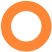 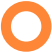 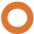 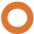 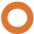 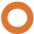 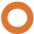 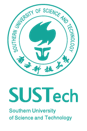 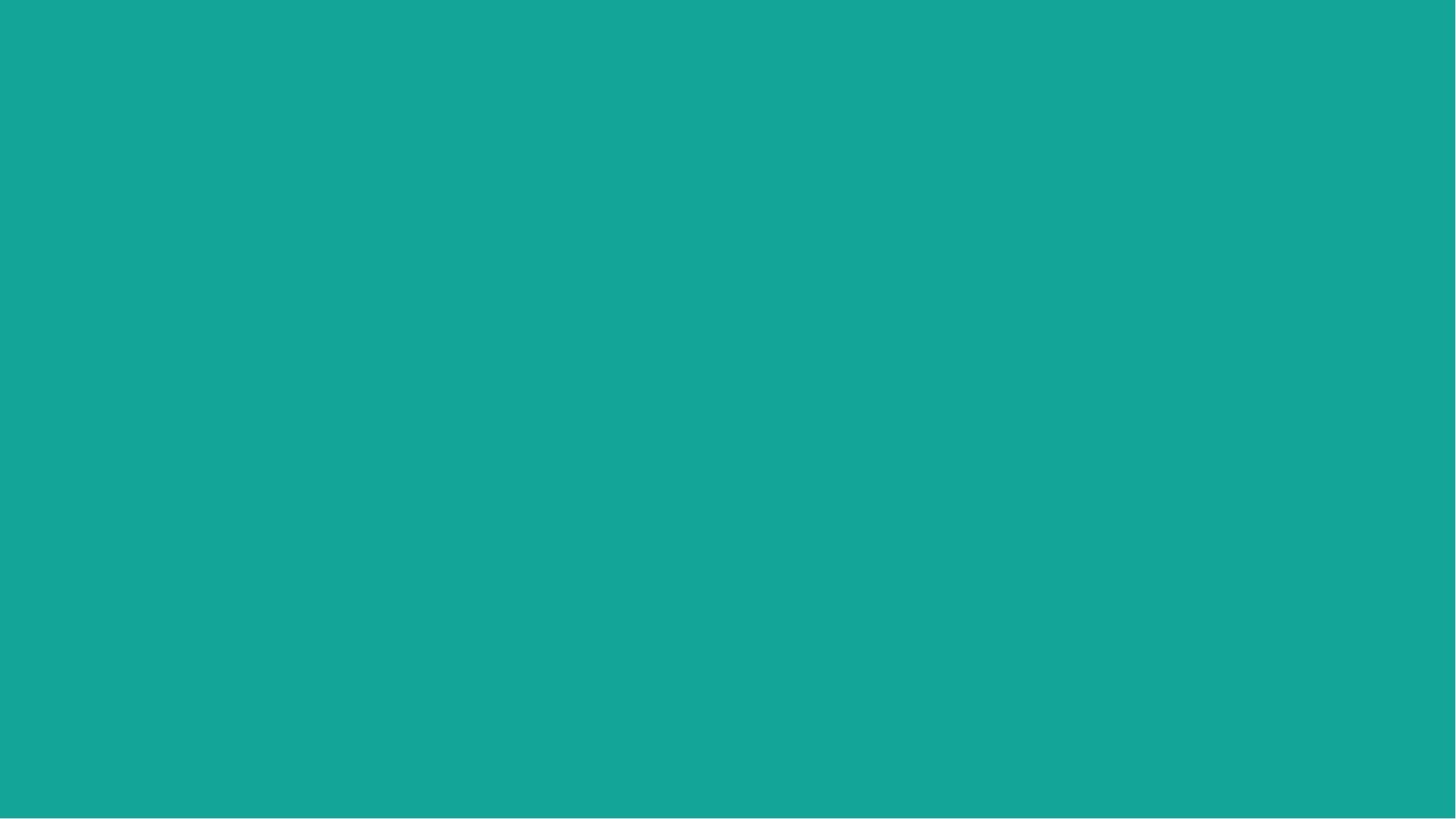 动画 – 插值
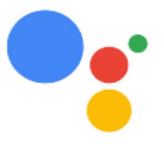 selection.tween(属性名, 返回函数的函数)：
●  返回的函数：对应上一页中的插值函数 t => {…} ，接受的输入为0-1的值受  D3-Transition调控，受easeLinear、easeCubic等渐变过程的影响，根据输  入的0-1的某一值，返回渐变中某一瞬间的图元属性值。
●  输入的函数：用于生成返回的函数，如定义函数的前后端点值、插值方式等。
	 d3.interpolate(a, b)：
●  返回一个函数，函数的输入从0到1，会映射到原始的[a, b]。

●  let f = d3.interpolate(233, 666); f(0.3) // 362.9
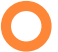 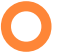 调用实例：
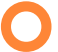 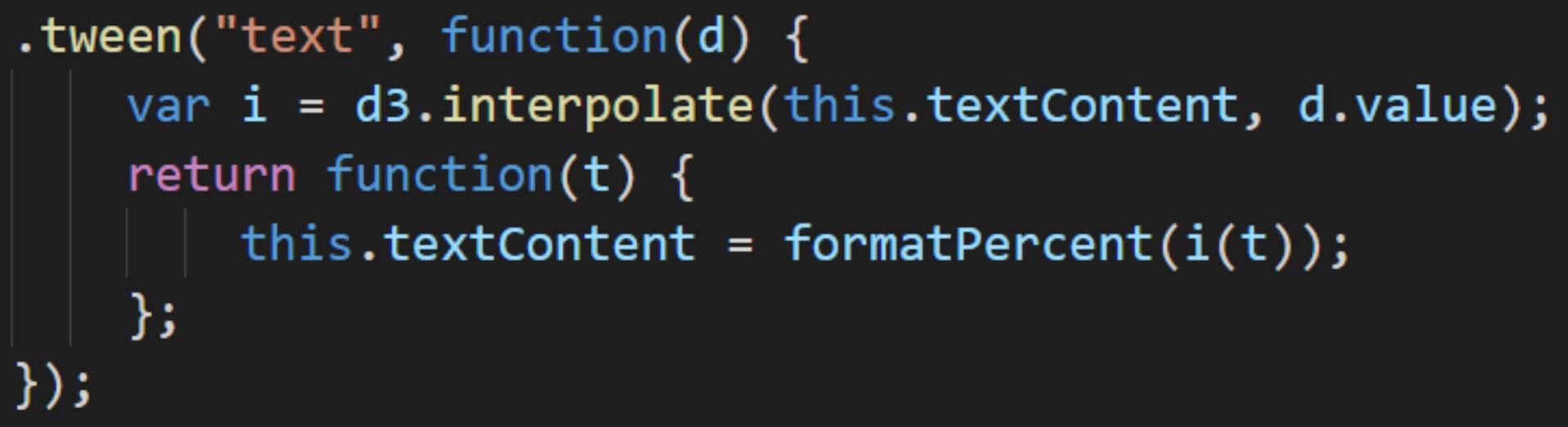 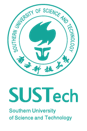 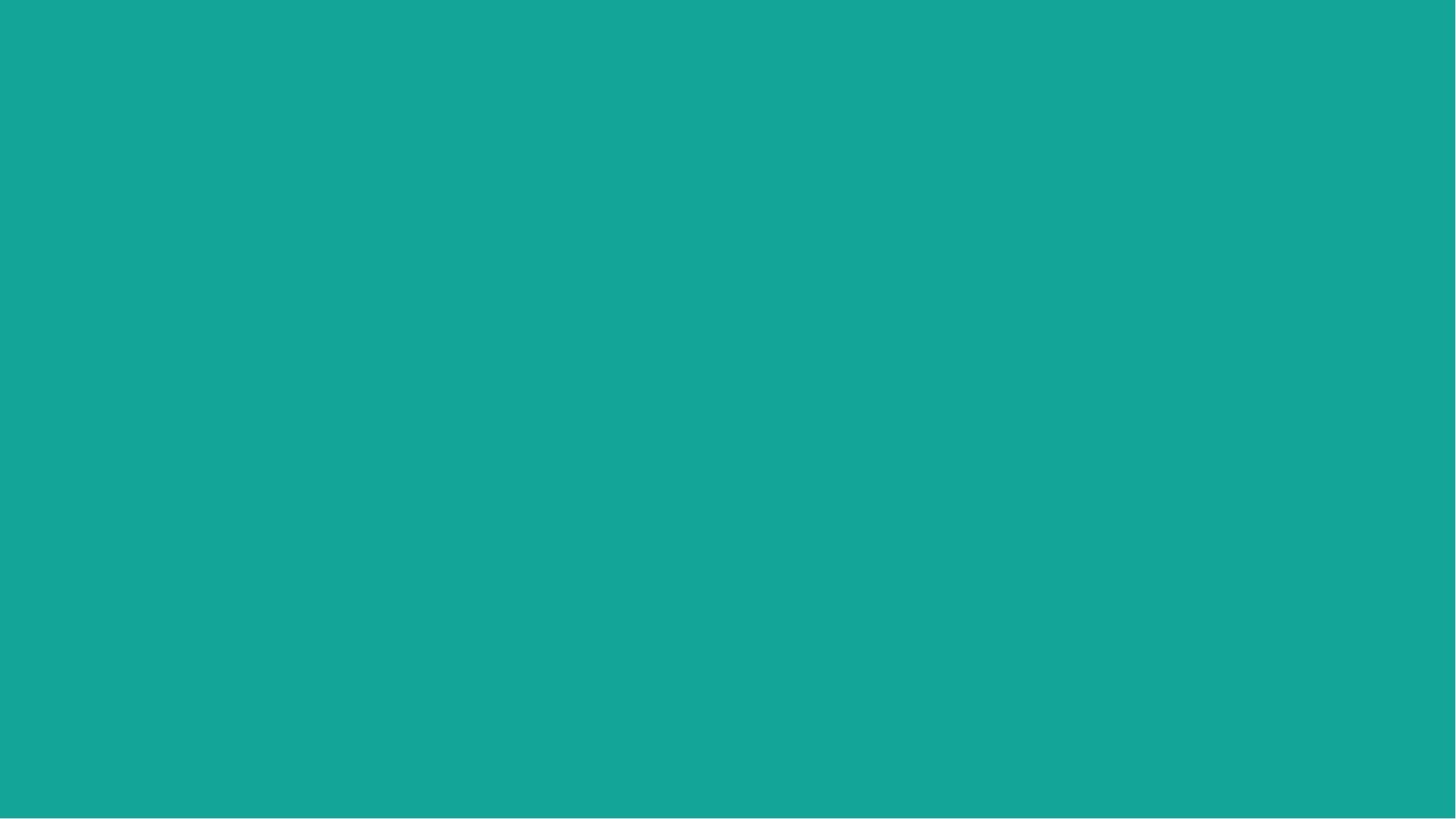 动画 – 循环
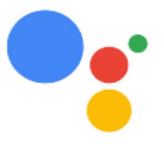 我们经常需要某一个动画长时间循环下去…

	 PlanA：显示使用JavaScript中的无限循环与transition.end()接口
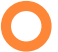 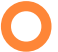 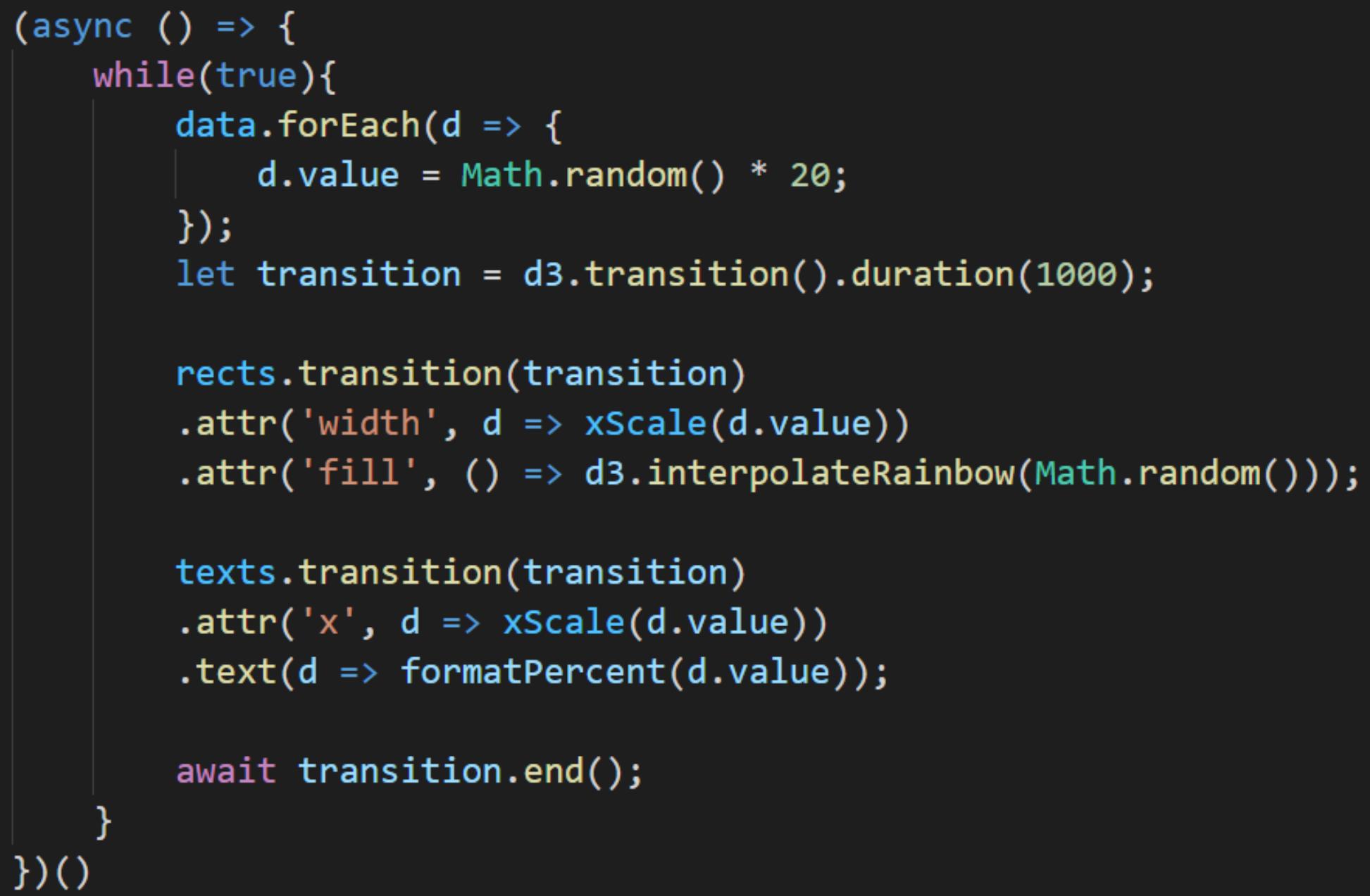 动画 – 循环
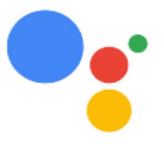 PlanB：使用JavaScript中的SetInterval方法
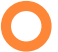 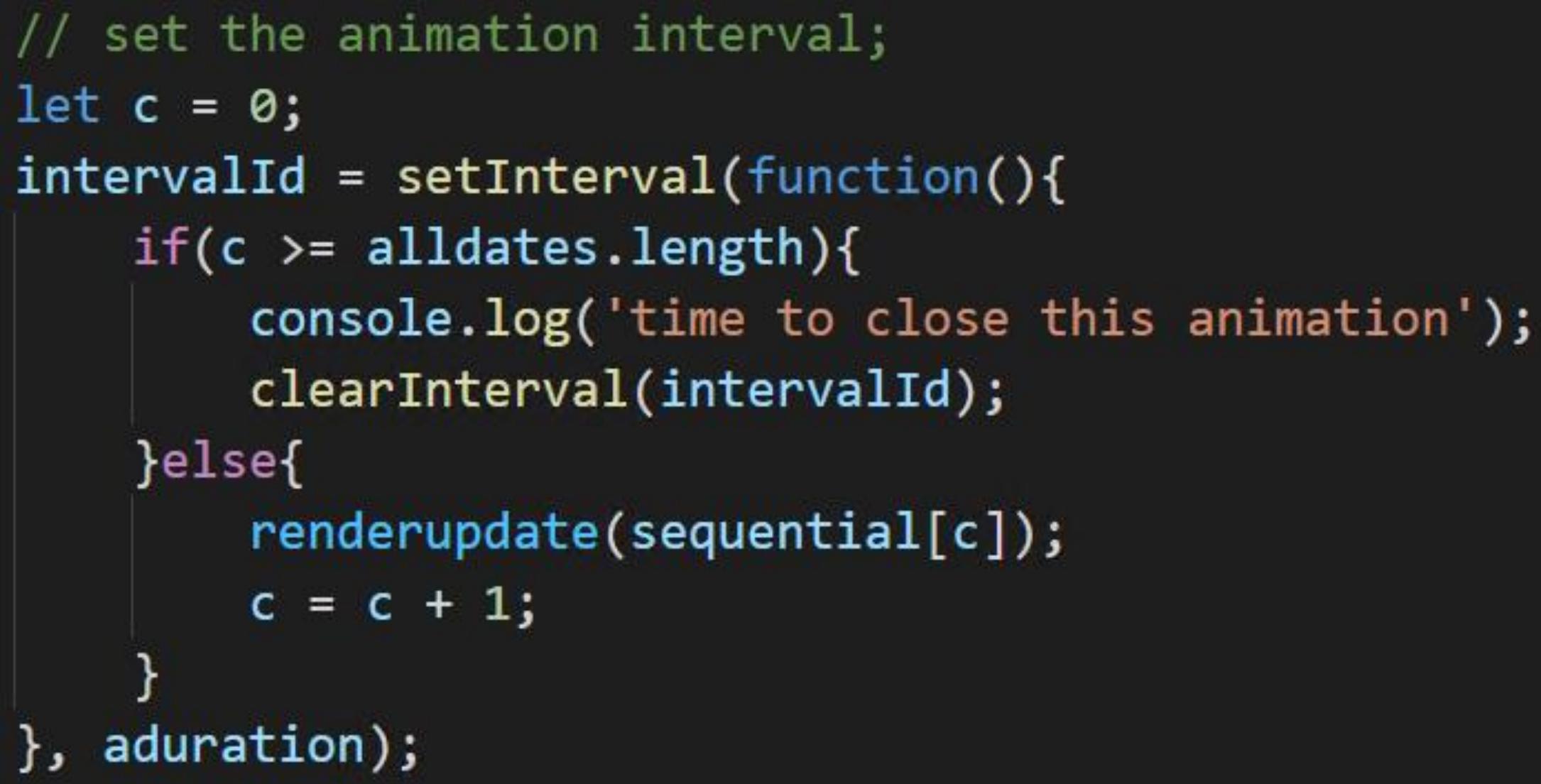 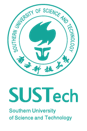 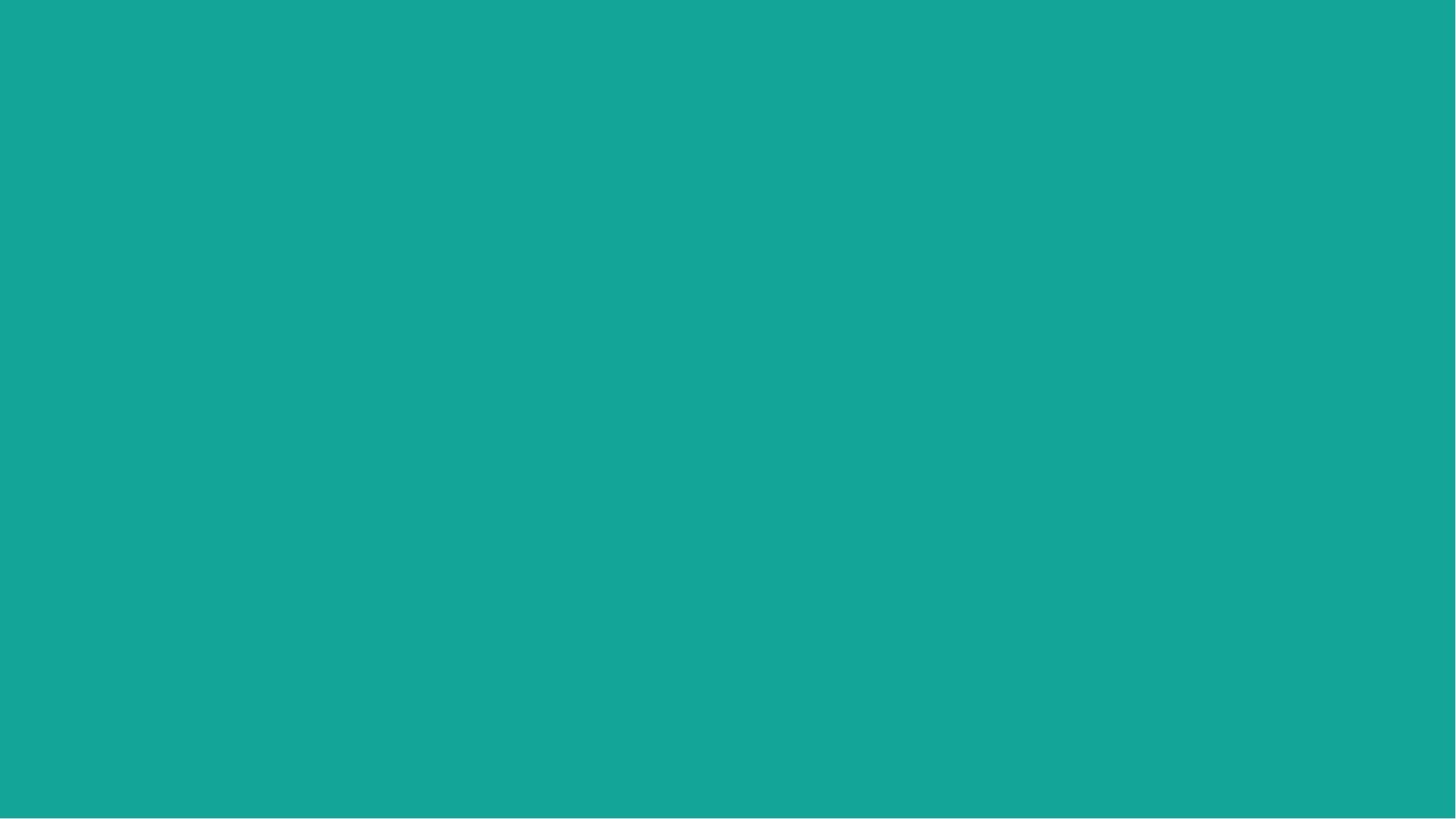 动画 – 循环
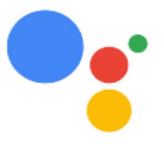 编程实例：
●  让这个方块不停的转下去
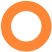 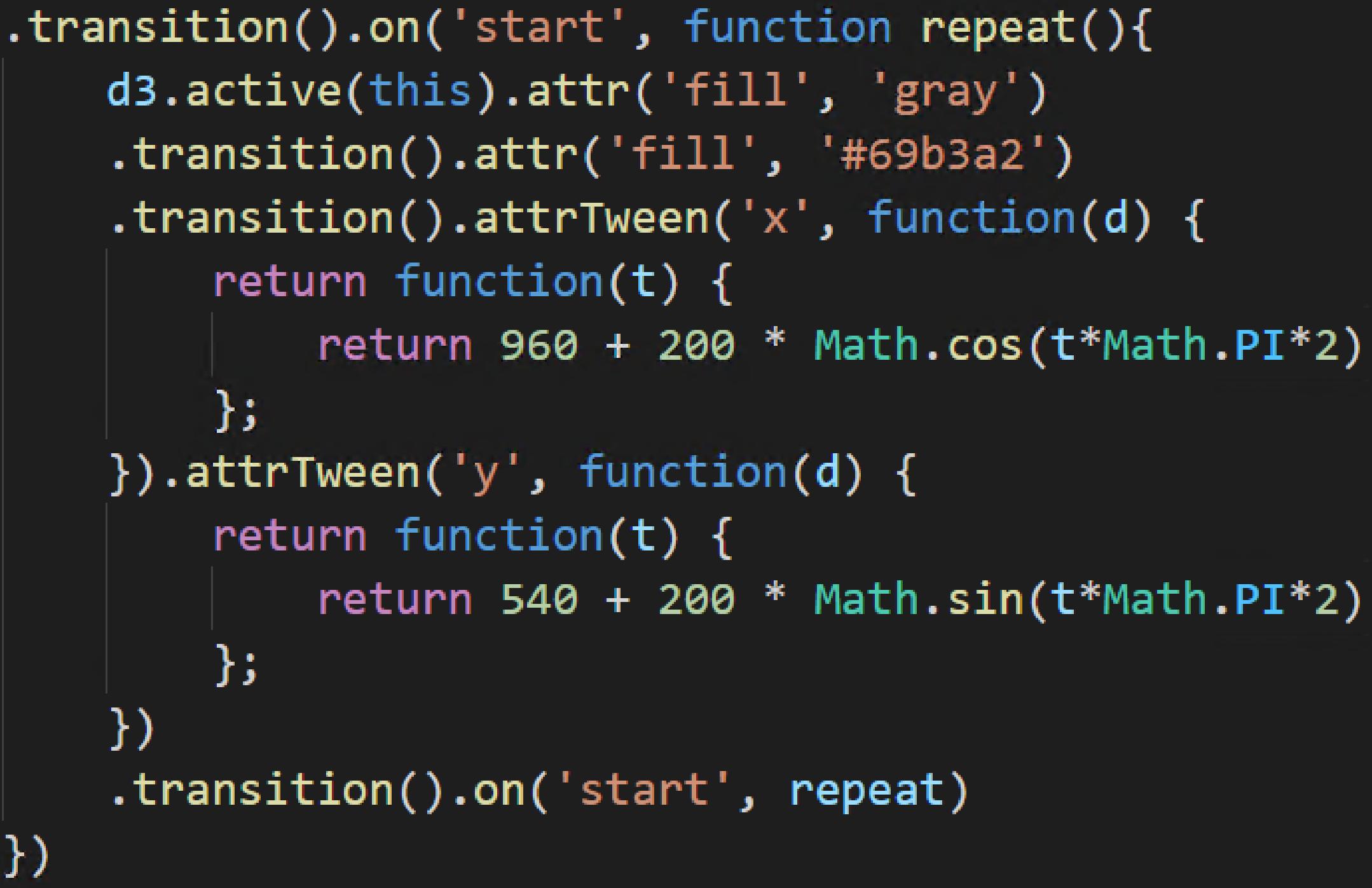 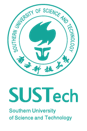 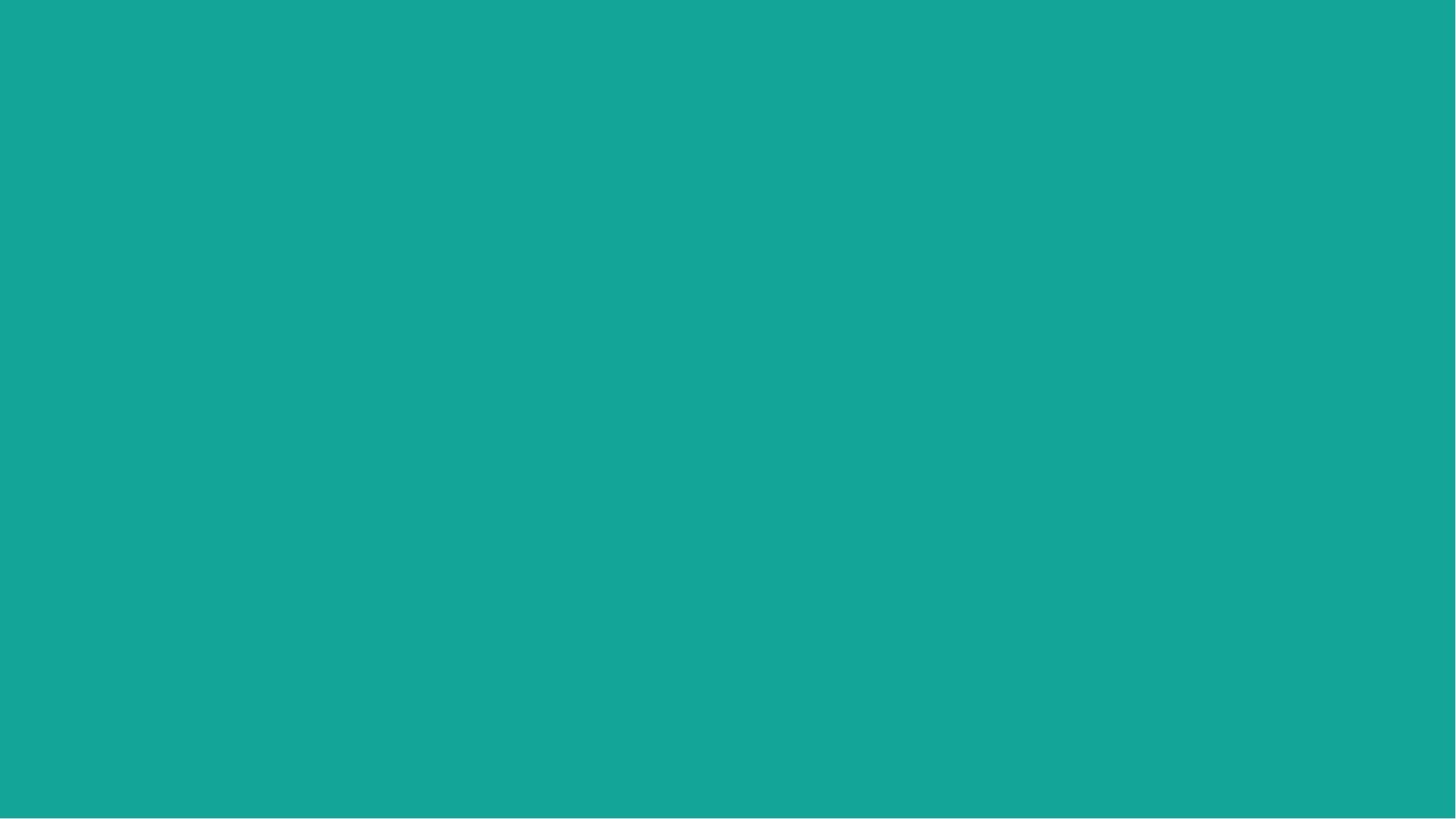 实现动态散点图
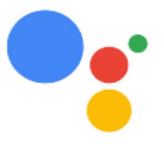 编程实例：
●  数据的读取、清洗与预处理；
●  初始化比例尺、坐标轴与图例；
●   主循环；
●   图元添加与属性的修改、属性的  更新与动画；

	 本编程实例为2020年小作业（ 一 )的编程题目
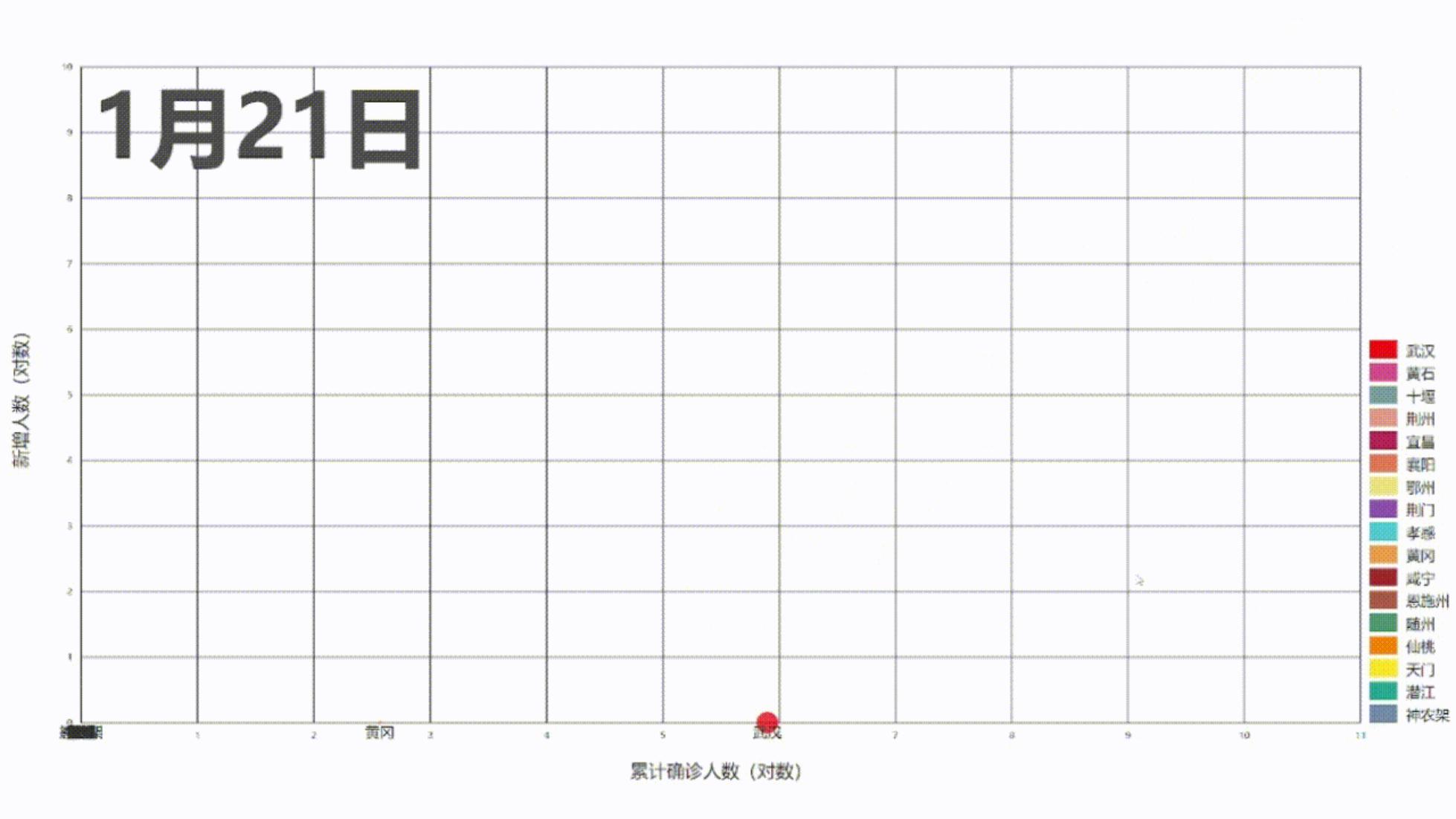 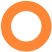 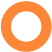 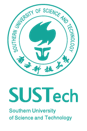 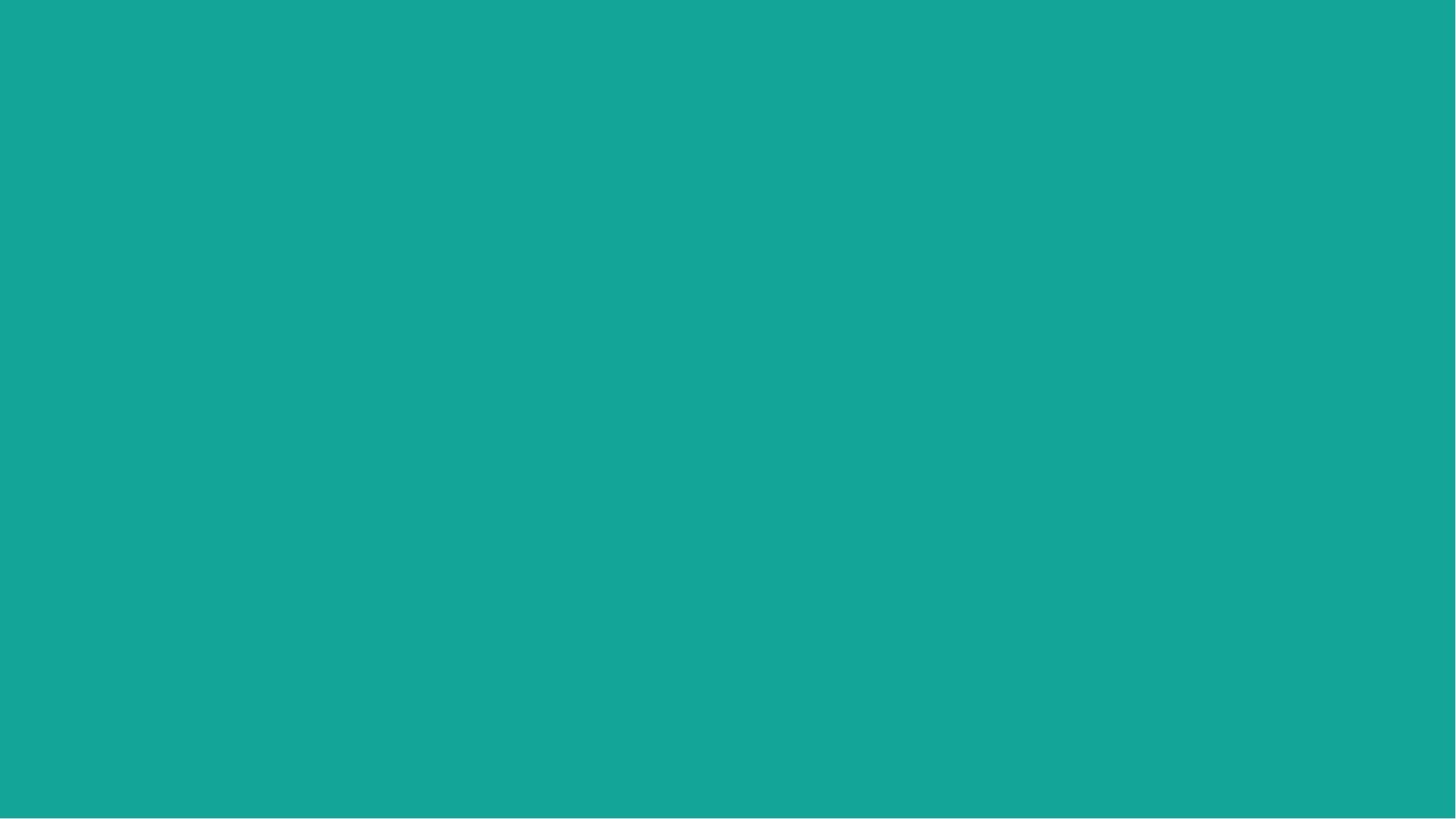 数据的读取、清洗与预处理；



	 湖北疫情数据：
●  hubei_day14.csv
	 Array.from(new Set(data.map( datum =>    datum['日期'] )));
	 Array.from(arrayLike):从一个类似数组或可 迭代对象创建一个新的数组。
	 new Set(array)根据数组创建集合，会自动删 去其中的重复元素。
	 * csv(…).then(…)中的回调函数已经是异步函 数。

	 编程实例：→
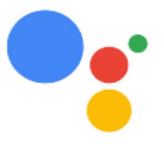 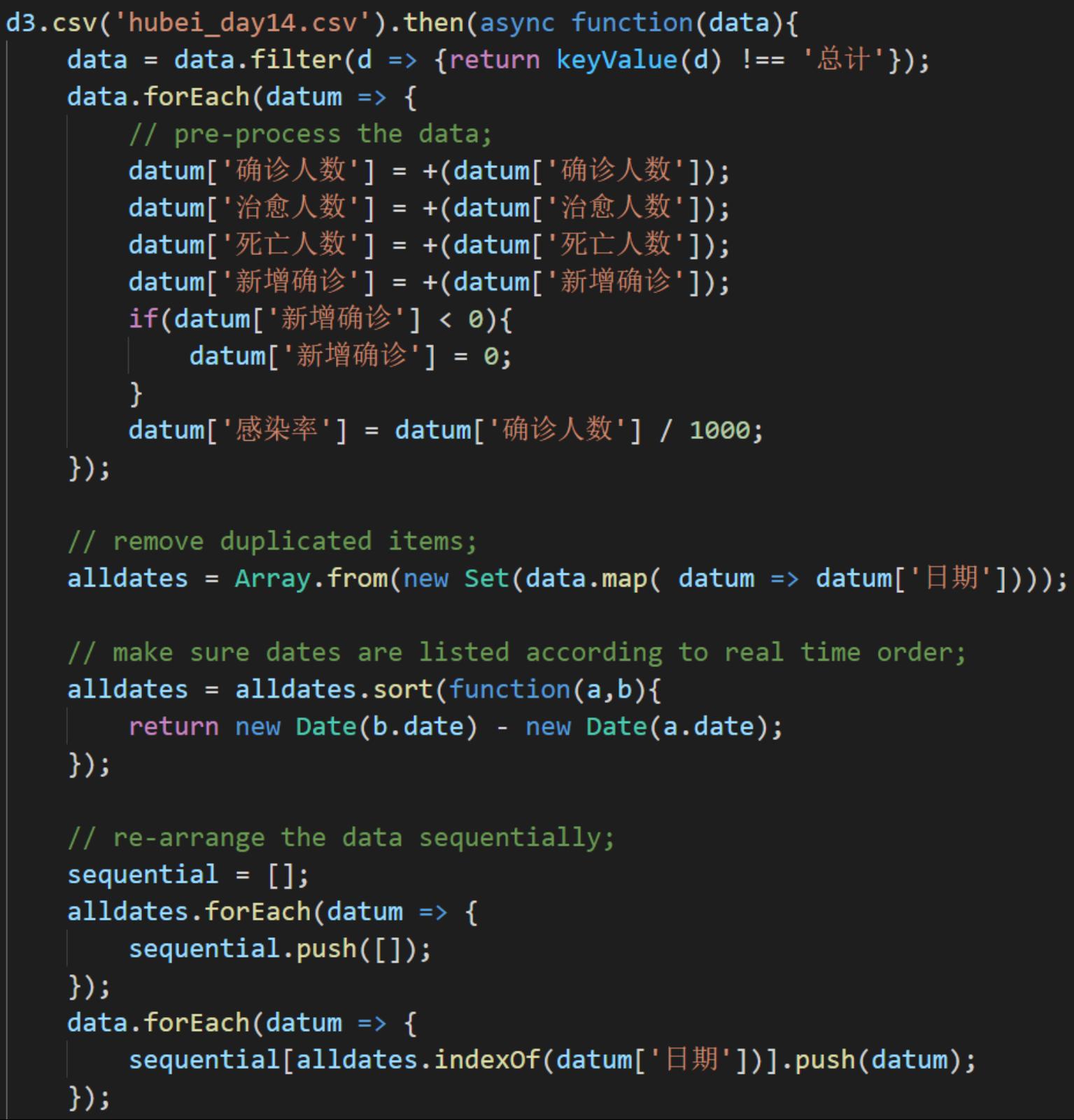 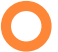 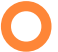 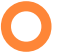 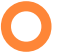 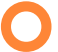 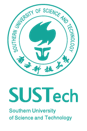 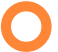 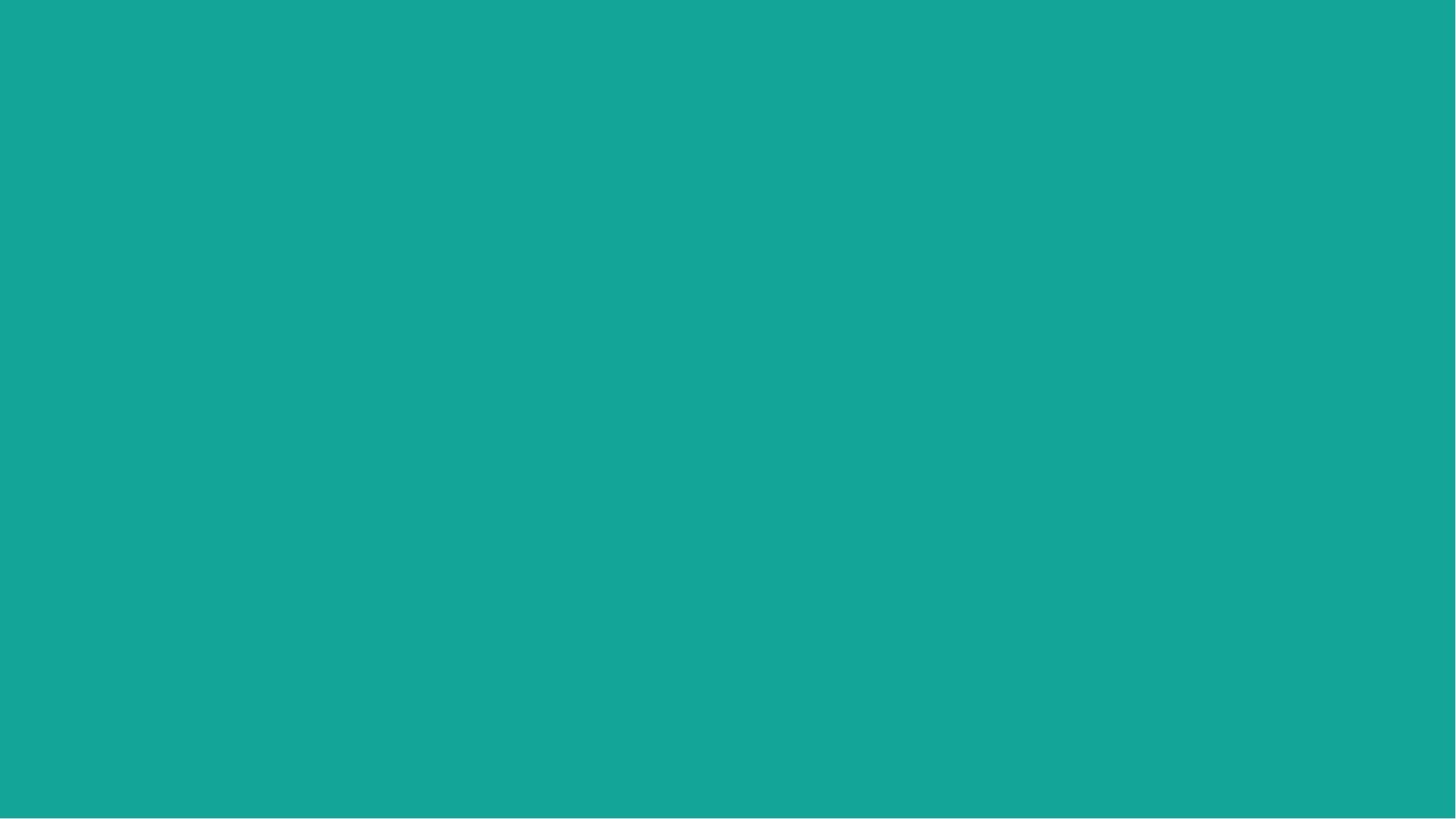 清华学《数据可视化》 2022 张松海 张少魁等
https://cg.cs.tsinghua.edu.cn/course/vis/ & https://github.com/Shao-Kui/D3.js-Demos
初始化比例尺、坐标轴与图例
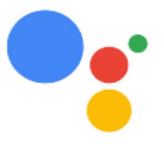 比例尺、坐标轴、图例等通常定义并渲染一次后不再改变：
	 将可视化代码分成初始化、更新两个部分：
●  初始化：定义比例尺、定义maingroup、渲染坐标轴；

●  更新：在主循环中不断改变数据并做Data-Join与Transition。
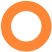 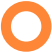 * 仍需要定义margin。

	 编程实例：→
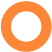 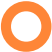 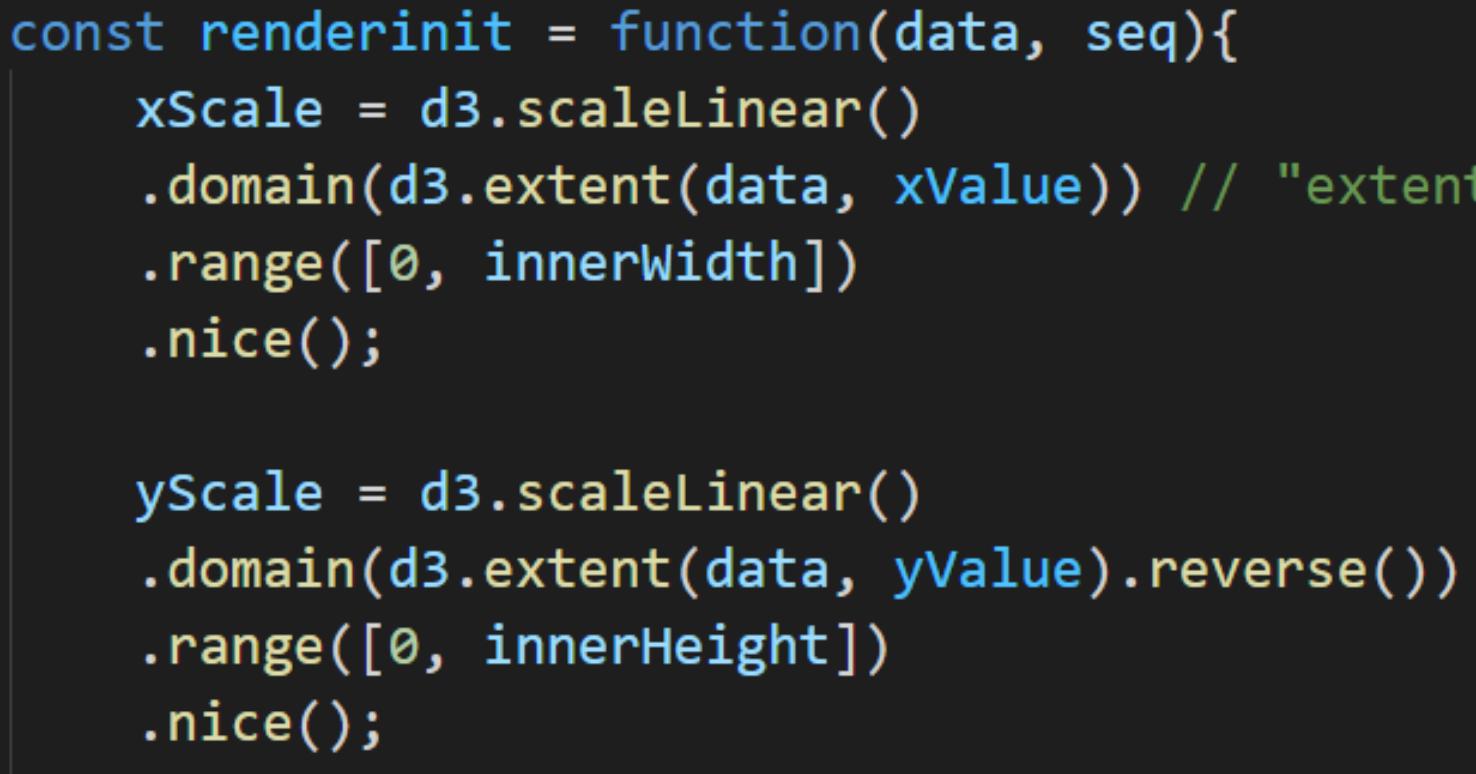 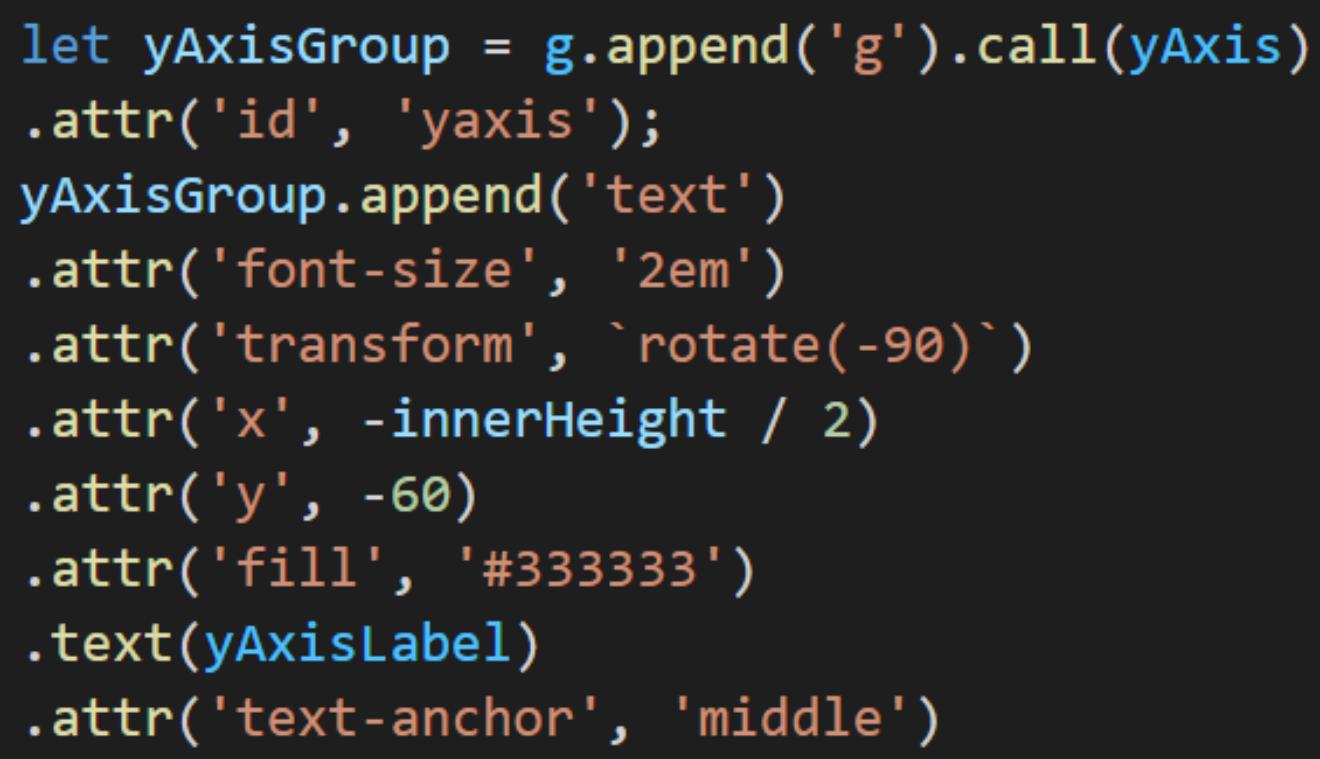 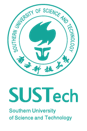 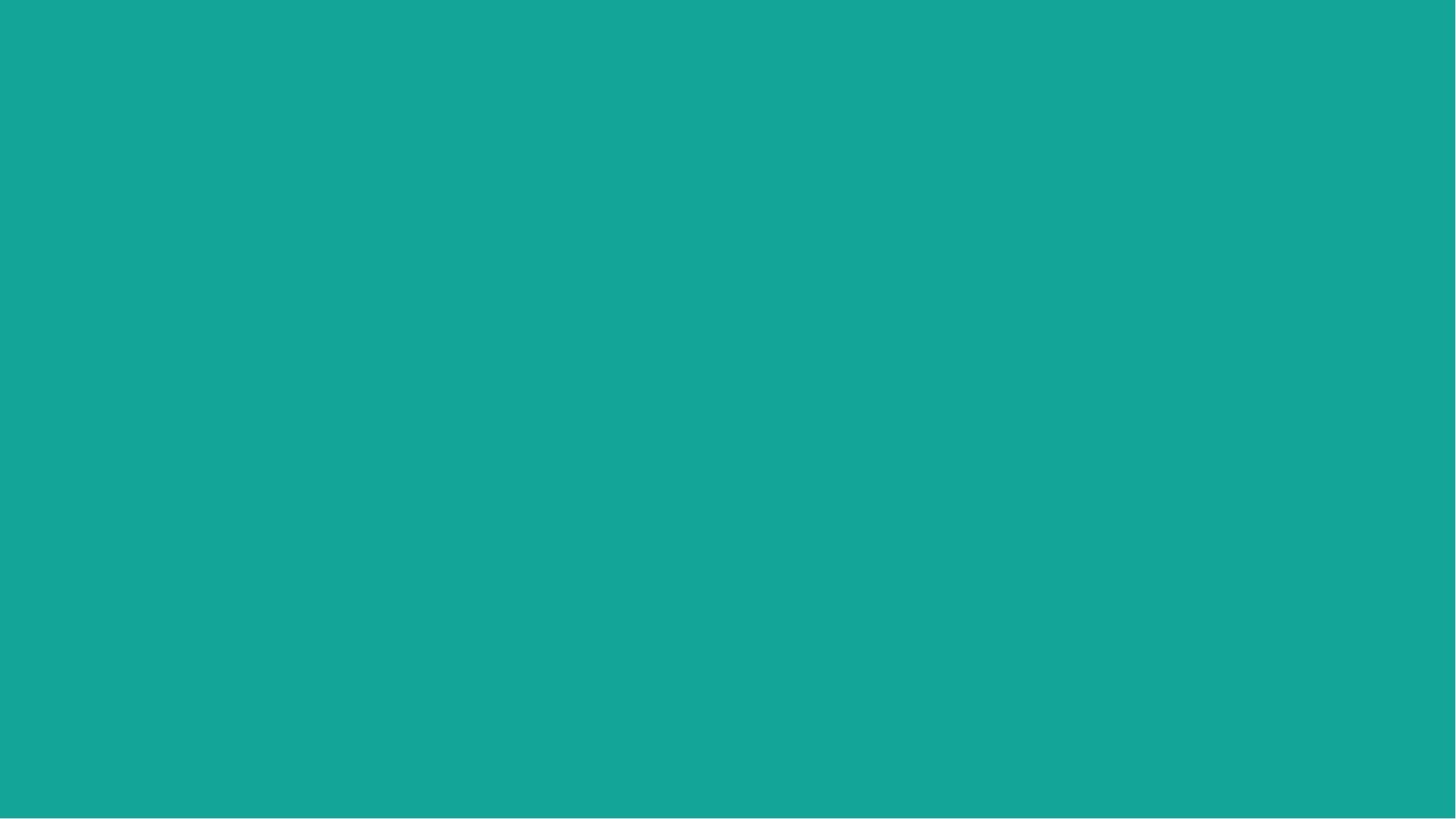 主循环
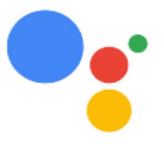 代码示例：
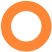 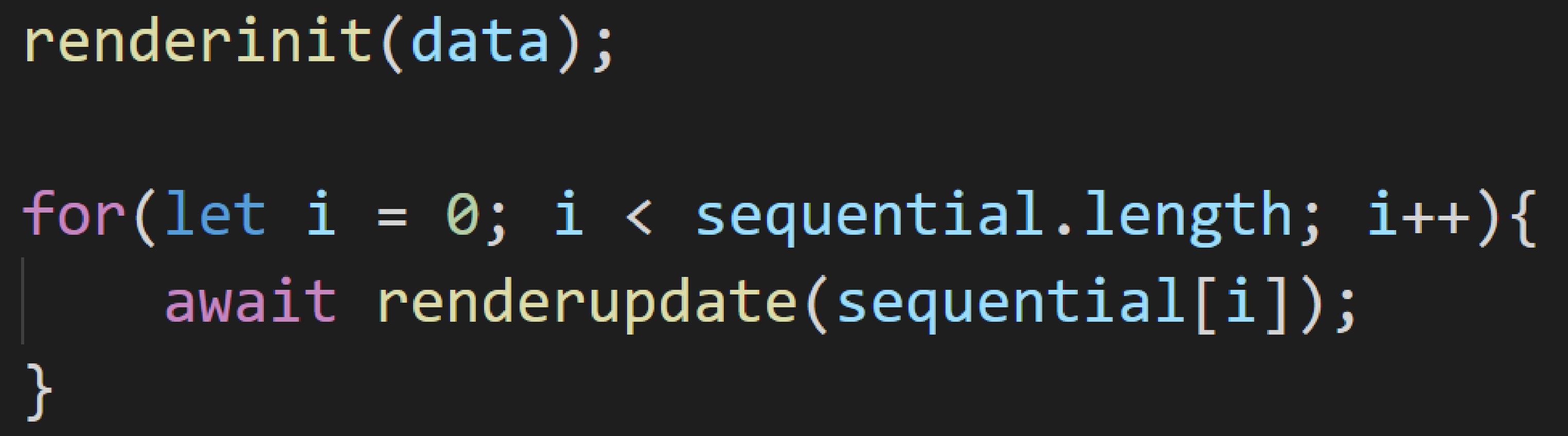 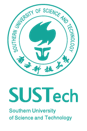 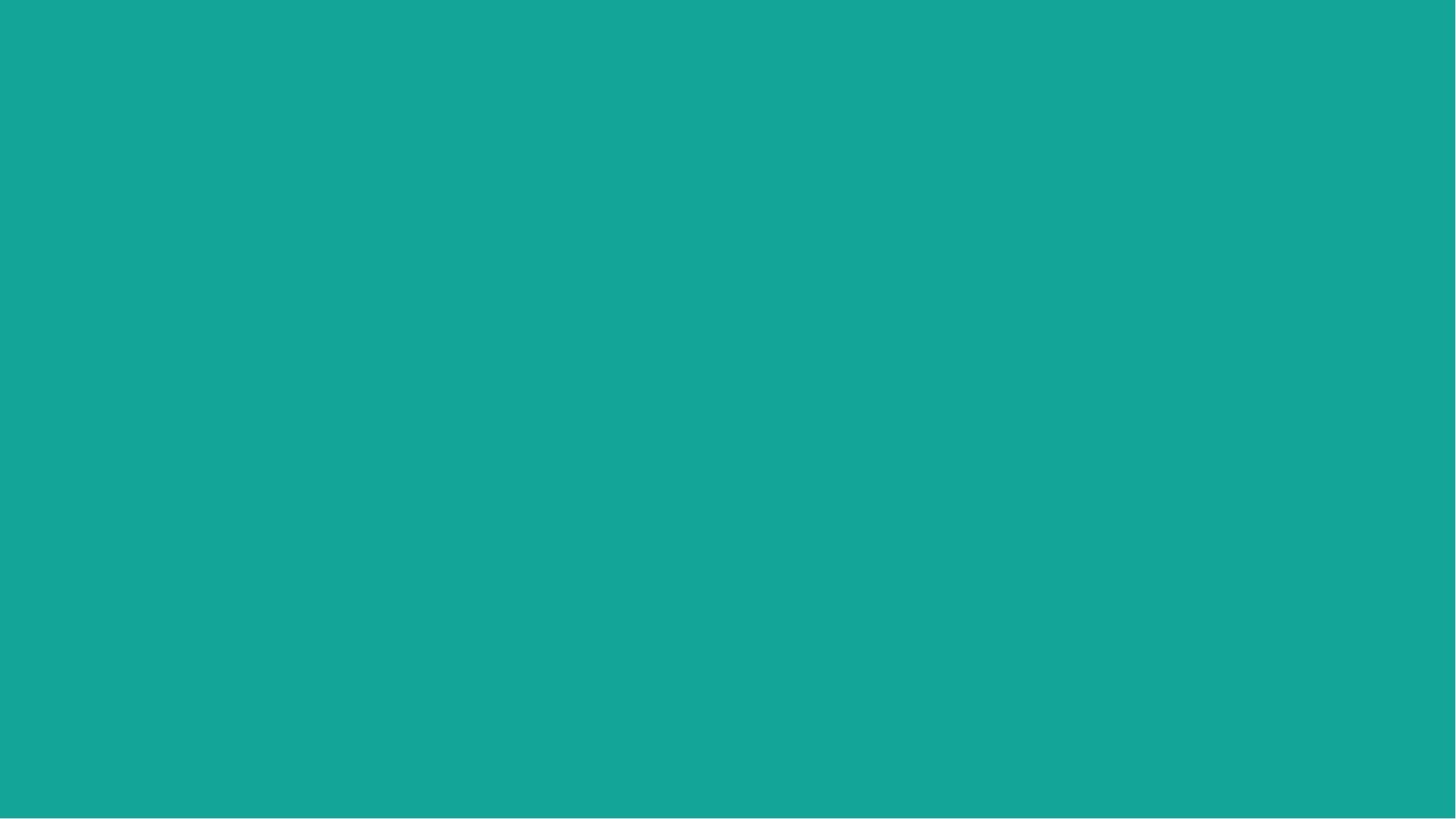 图元添加、属性的修改与更新、动画
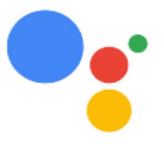 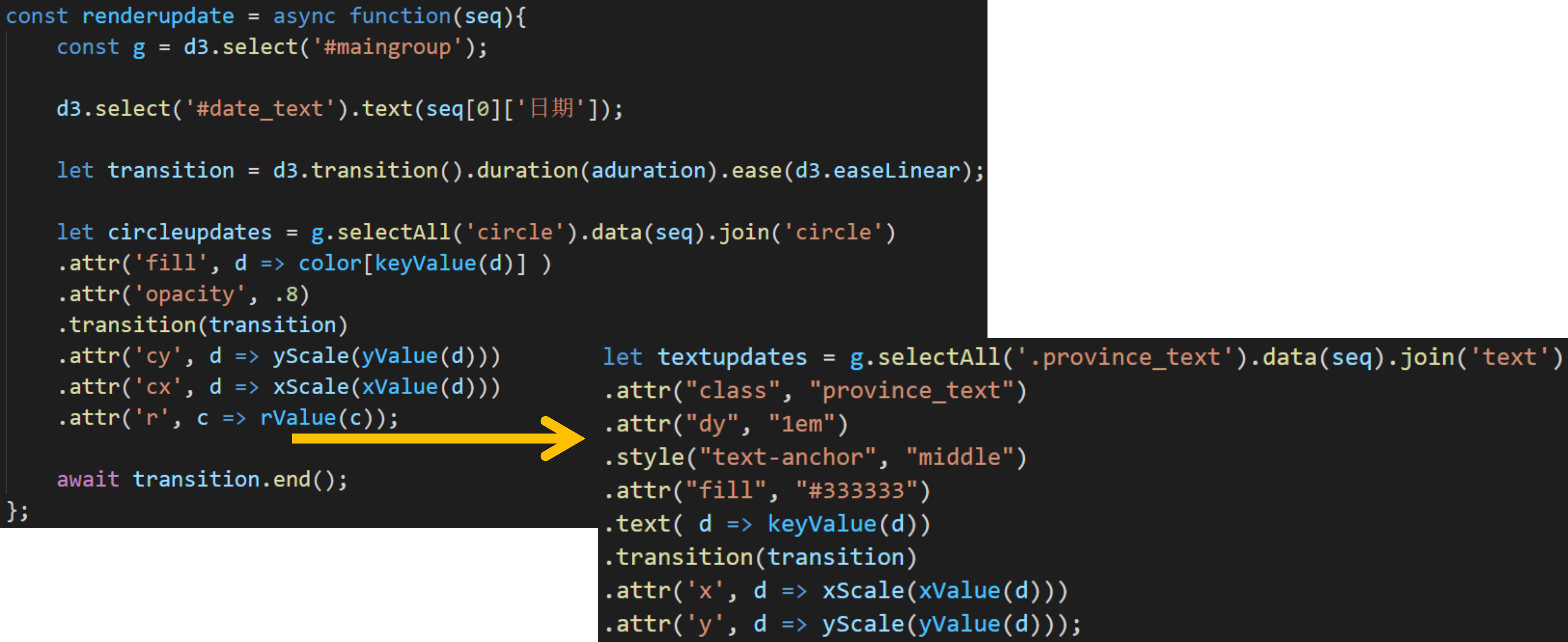 …        …        …
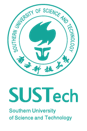 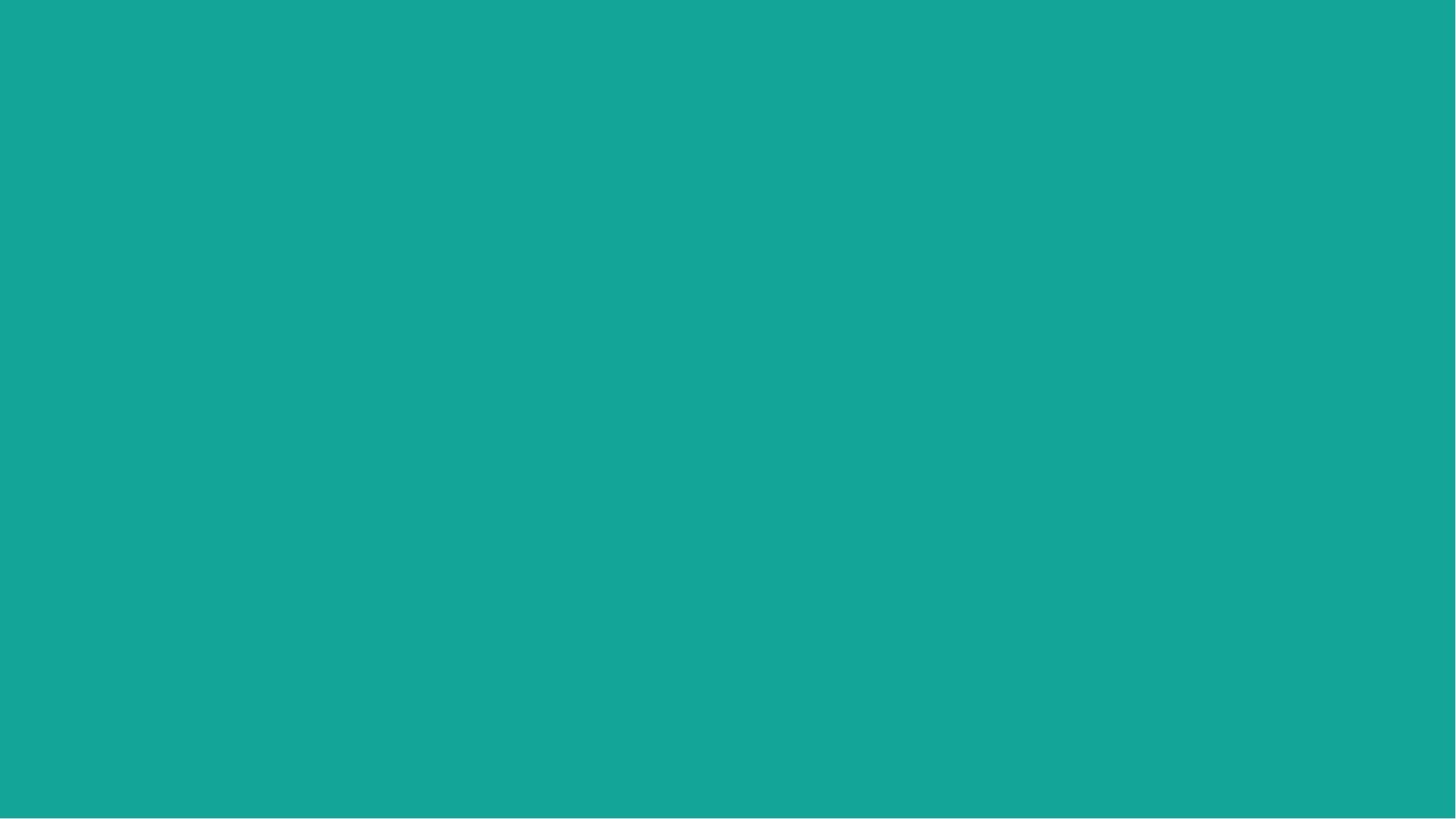 TIP：图元的起始状态？
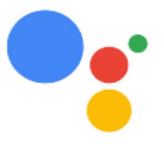 若按照上述方法实现，存在的问题：
●   图元从创建到第一次绑定数据的transition不合理。
	 PlanA：对第一次的数据绑定单独做data(…).join(…)，把图元创建时             的动画与更新的动画分开。
	 PlanB：利用D3.js的接口，分别设置Data-Join的行为，包括enter-图            元创建时的行为、update-图元更新的行为（即data(…)本身）、exit-
图元移除时的行为。
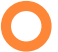 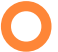 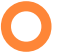 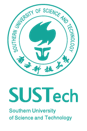 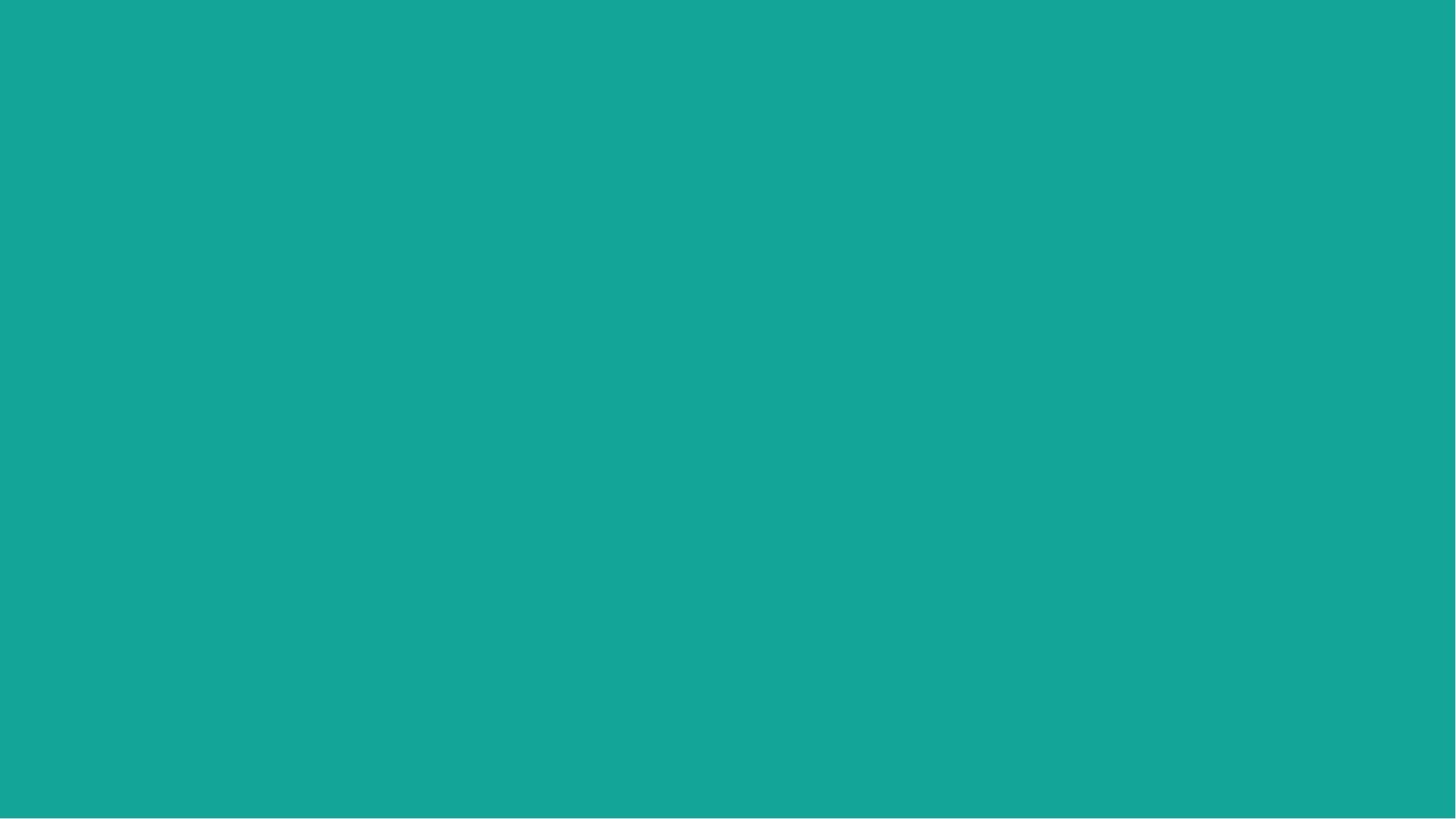 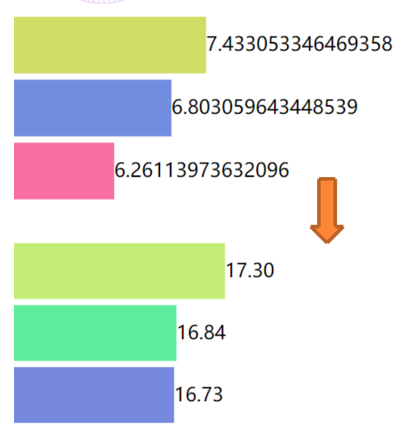 TIP：数字的格式化



	 把输入的数字按照要求的精度、长度、有效数字等输出：
●   d3.format(‘specifier’)：返回一个函数。
	 典型的formater，‘ .’后的数字表示精度：
●   d3.format(‘.2f’)(666.666) // 小数点后保留两位， 666.67
●   d3.format(‘.2r’)(2467) // 只保留两位有效数字 2500
●   d3.format(‘.3s’)(2366.666) // 只保留三位有效数字且加以后缀 2.37k

	 坐标轴的数字格式化：
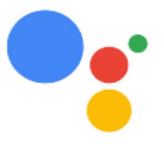 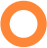 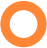 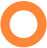 ●   axis.tickFormat(d3.format(…))：根据formater来设置坐标轴上的数字格式，
●   等价于把数字格式化的函数作为参数输入给坐标轴。
	 格式化‘specifier’：
●   完整规则： https://github.com/d3/d3-format/blob/v2.0.0/README.md#format
●   大量实例： https://observablehq.com/@d3/d3-format
●   根据需求查询文档。
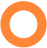 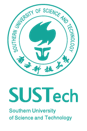 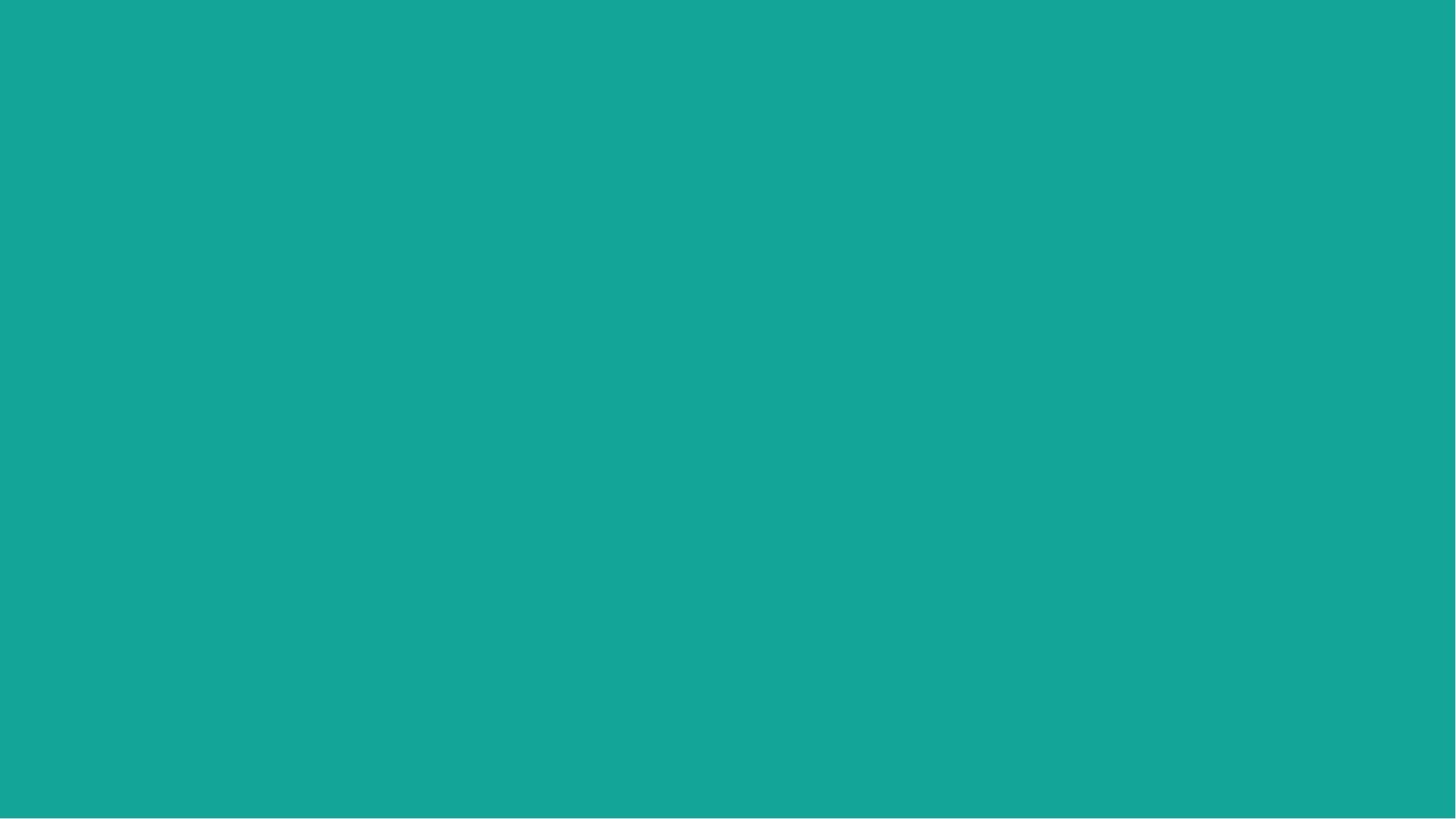 TIP：数字的格式化
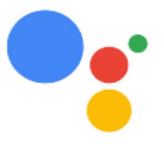 调用实例：
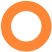 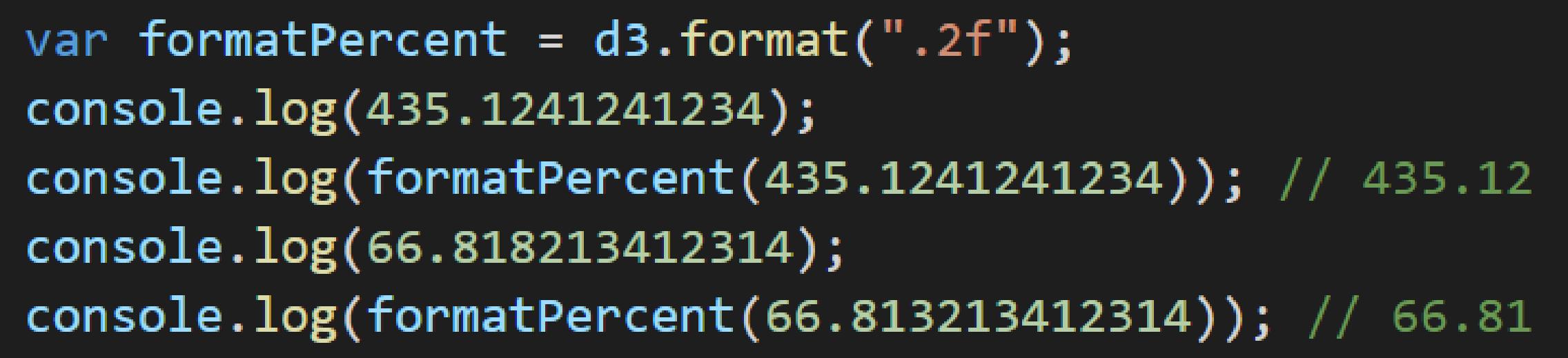 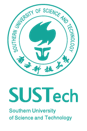 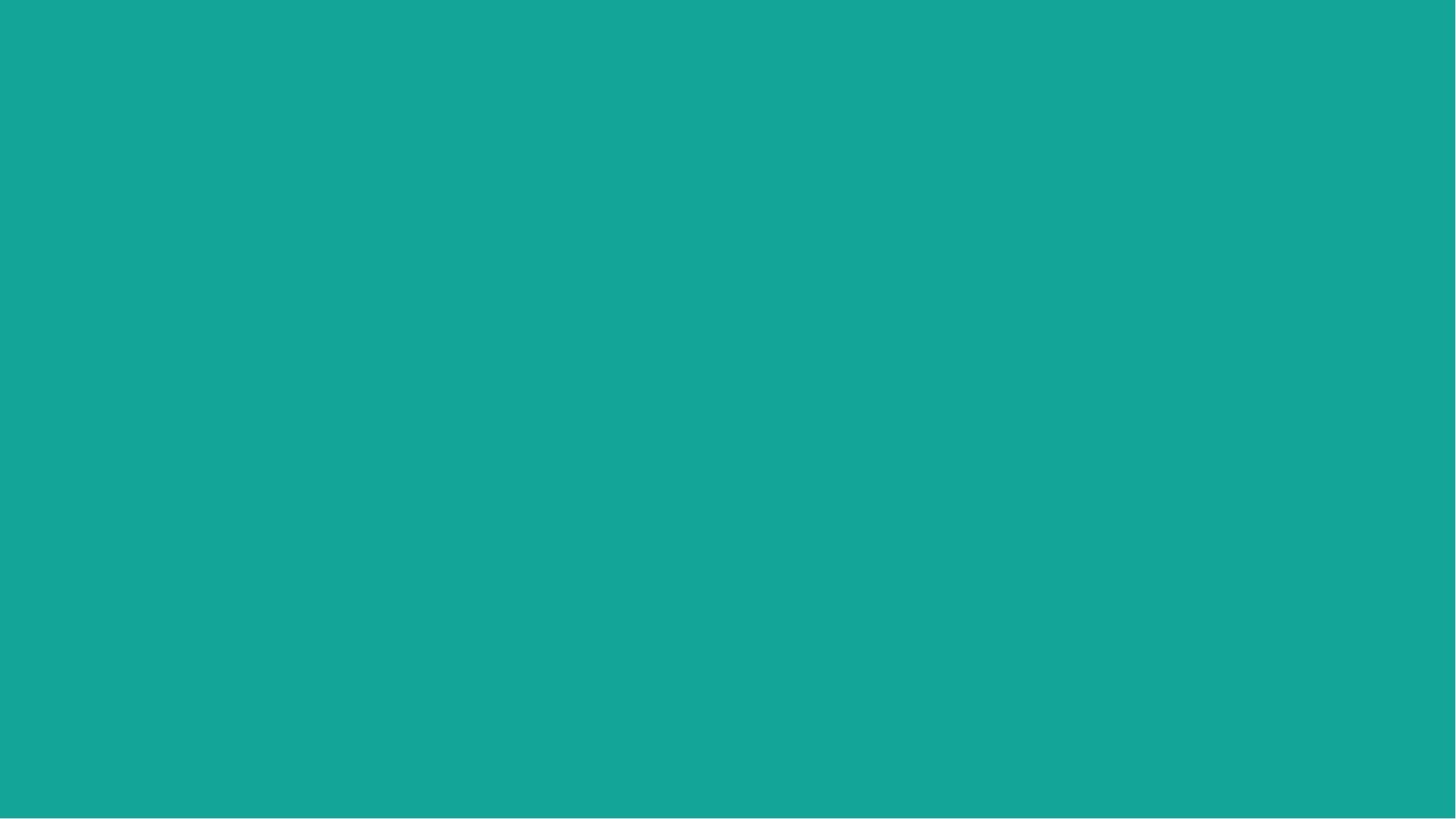 Trae实战


• 使用Trae生成其他的形式的表格，并利用今天所学的知识去读懂代码。
https://exzuqzktbtg.feishu.cn/wiki/VPjuwl5y3ixEAtkrfhkcGyp0noc
根据文档中最后的提示词来创建。
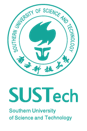 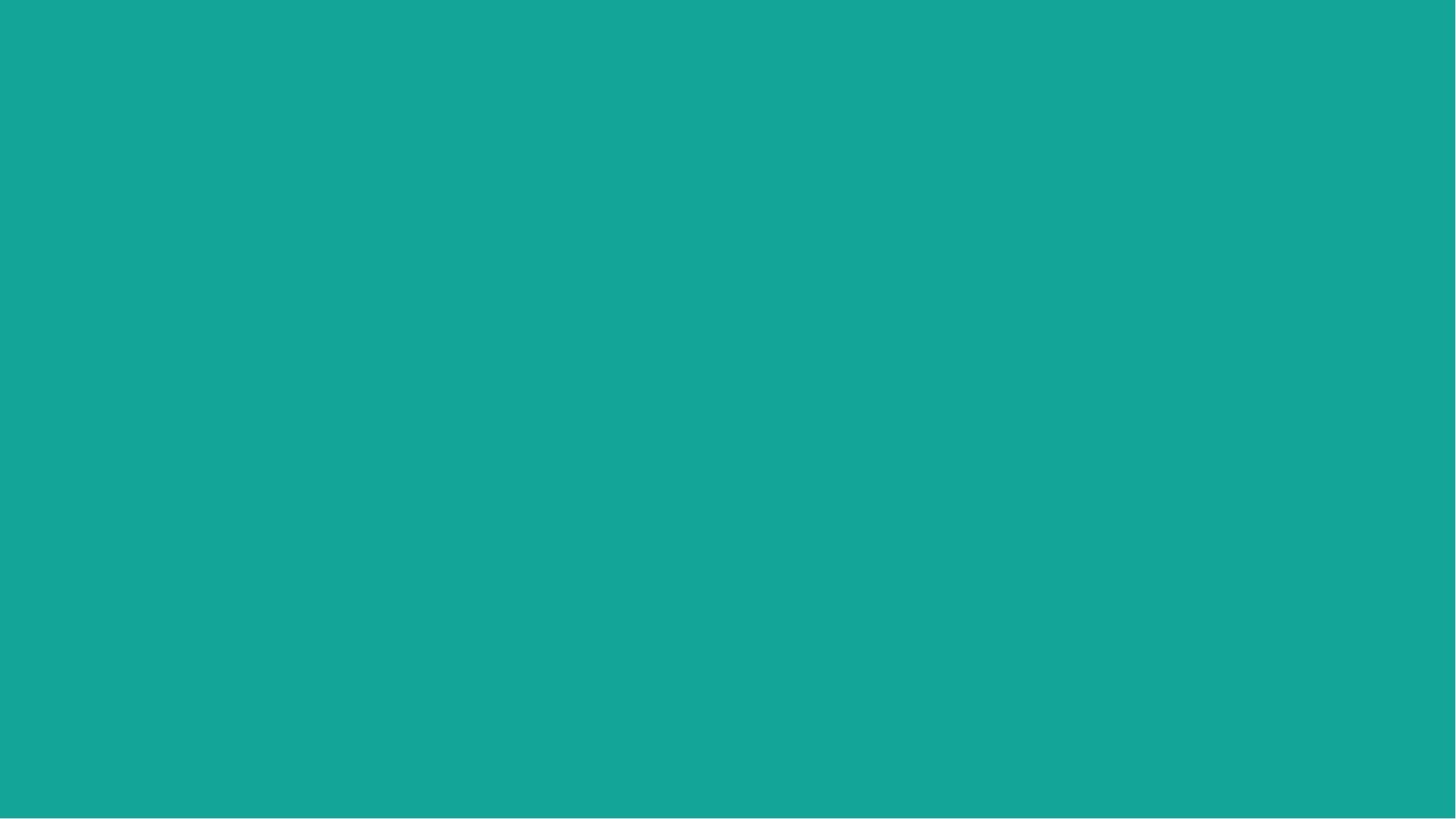